Alleviating Travel Uncertainty of Daily Commuters
Niloy Ganguly
Computer Science and Engineering
Indian Institute of Technology, Kharagpur
Our team
2
Problems of public transport in developing countries
No Fixed Time Table
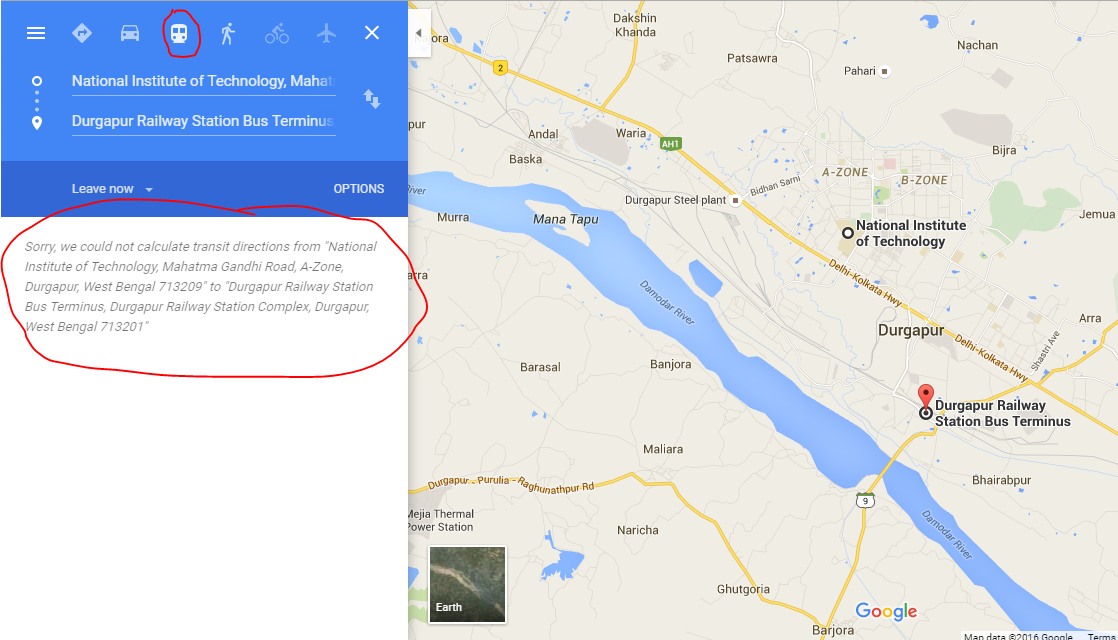 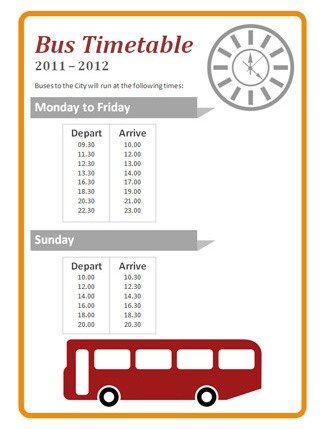 No Data in Google Transit
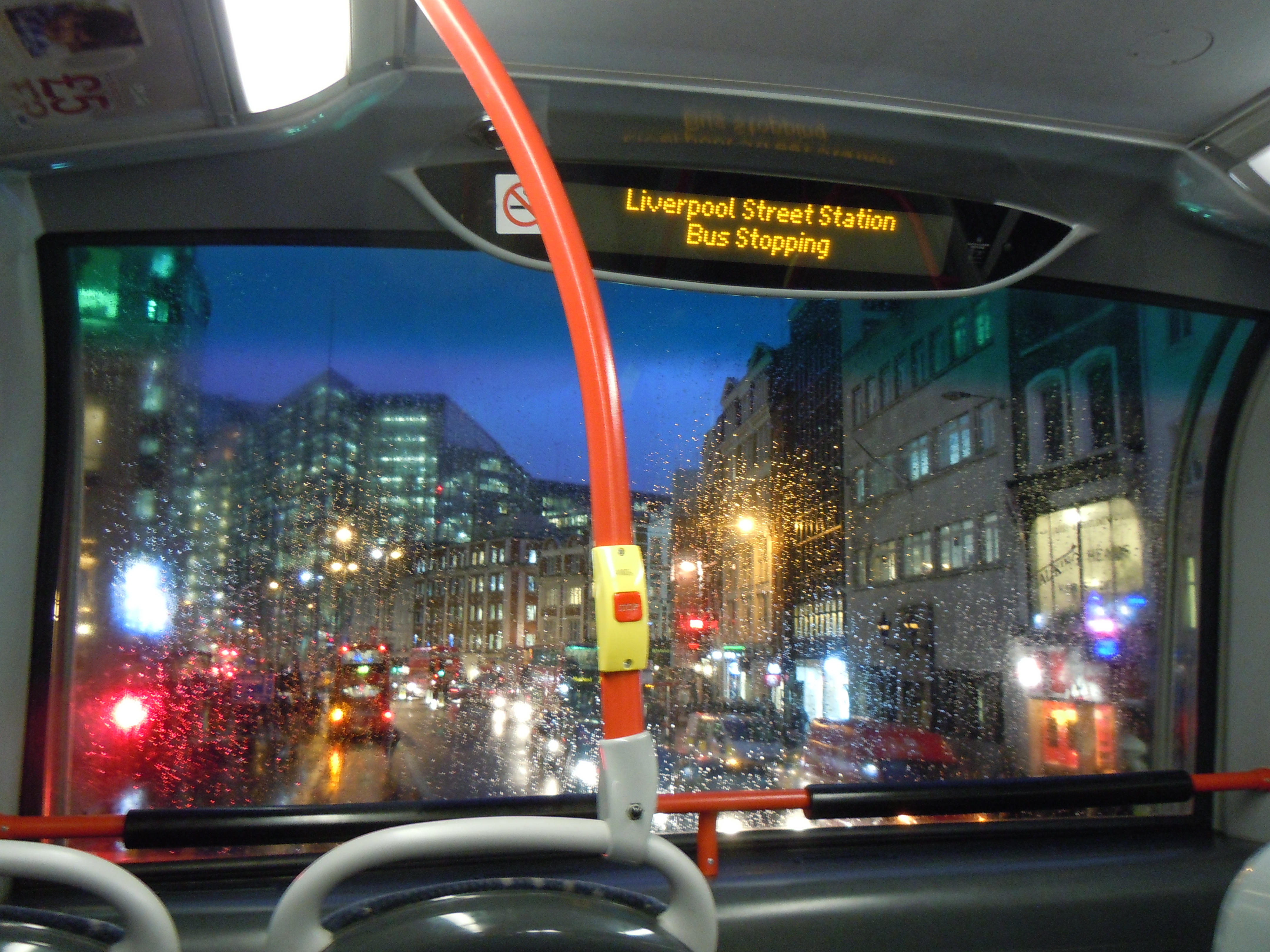 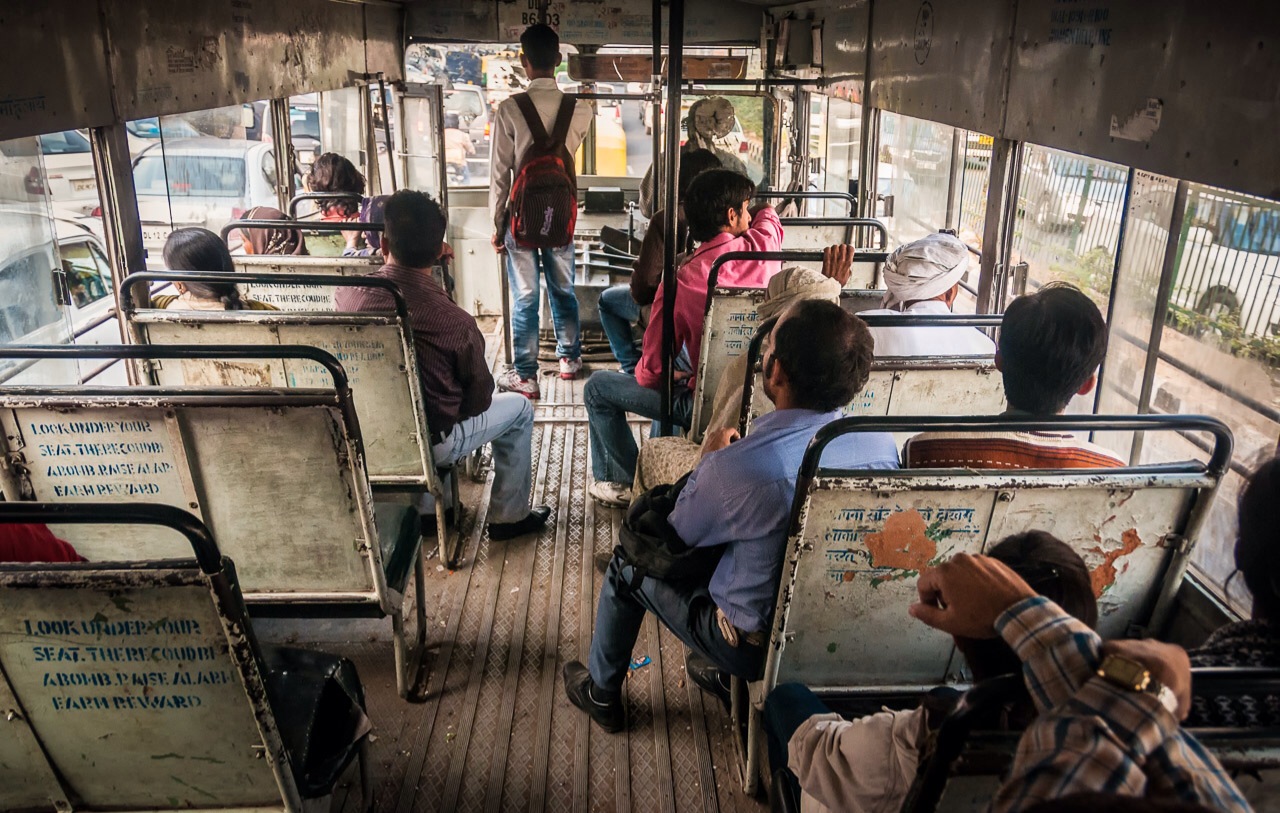 3
No Information Boards
[Speaker Notes: These buses don’t have any information boards installed. All of this together lead to a chaotic experience where the commuter is unaware of her current location and the time to reach the destination.

Then, how can this experience be improved?]
Problems of public transport in developing countries
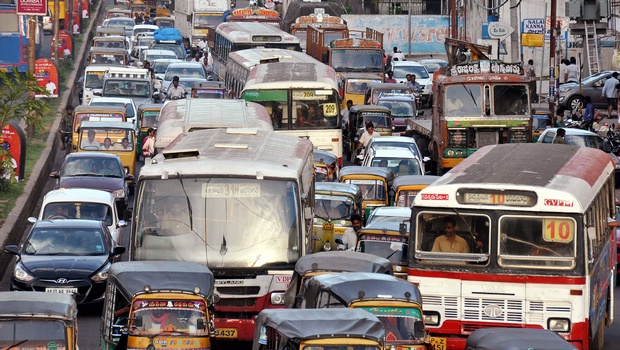 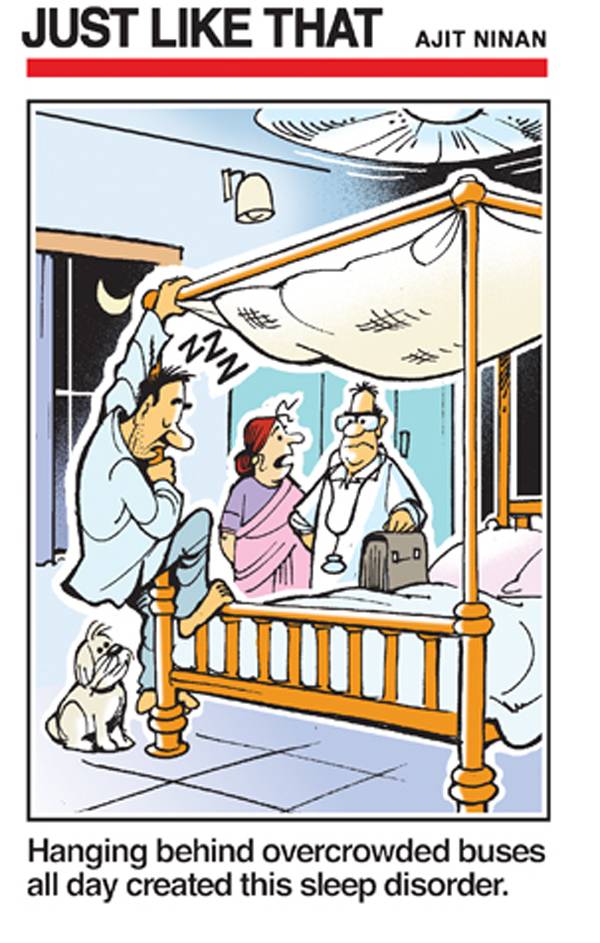 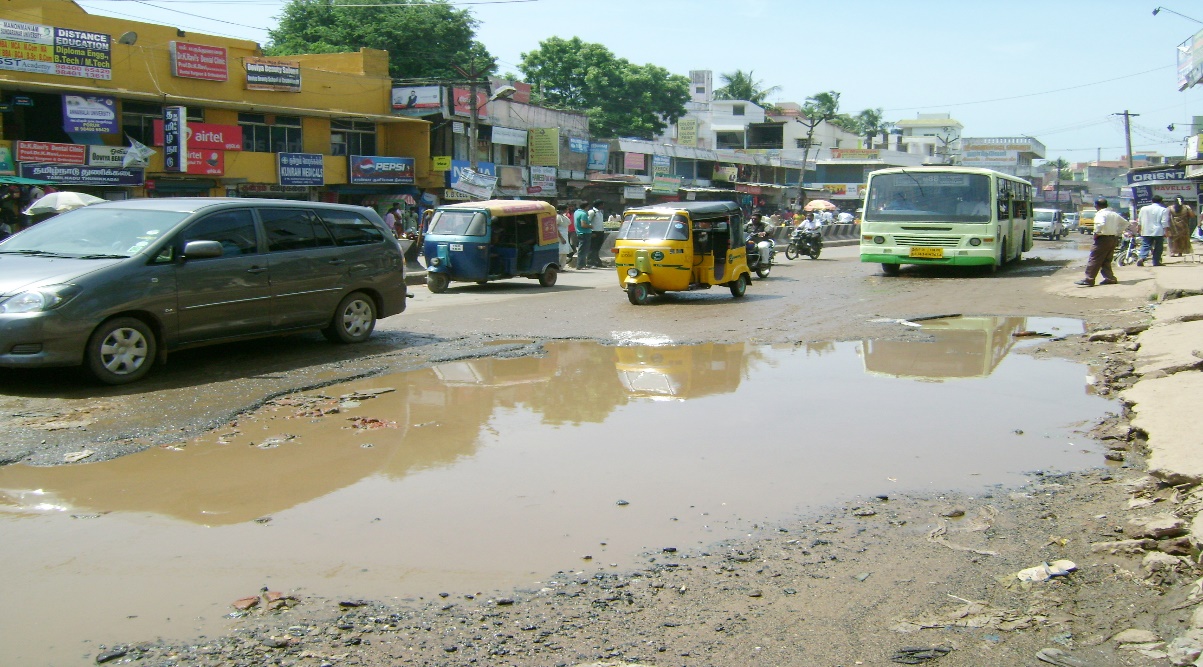 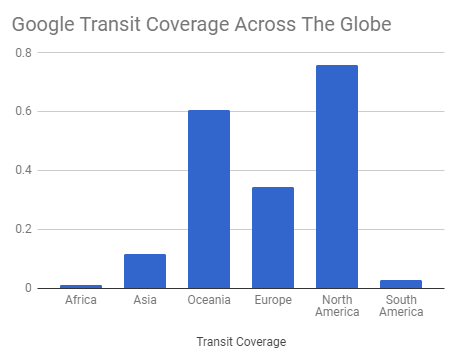 Courtesy: http://linkis.com/X6DVI (TOI)
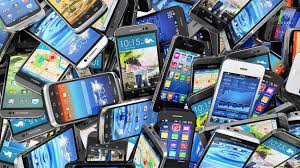 5
Projects towards tackling the challenges
System – Public Transport
UrbanEye – A Navigation-cum-Alert System for public buses
CityMap - Smart-phone based Spatio-temporal Sensing for Annotated Transit Map Generation
6
Urbaneye - An Outdoor Localization System forPublic Transport	Infocom’16
7
objective
An application which runs on a commuter’s mobile phone is a feasible solution

The app should provide the following functionalities
Current location of the commuter
Time that the bus would take to reach the destination
8
A gps based solution
Empower the user with a GPS based mobile application which she can use anytime
But GPS consumes prohibitively high amount of energy
9
[Speaker Notes: The most trivial solution for the problem would be to empower the user with a GPS based mobile application which she can use anytime.

But, as can be seen from this graph, the energy consumed by GPS over a period of 25 minutes is very high. This could drain a smartphone battery very fast.

Then what can be done?]
What Can be done?
Use mobile sensors to localize vehicles without using GPS
Landmarks: Specific anomalies on the route which can be detected using the mobile sensors
Physical
Virtual
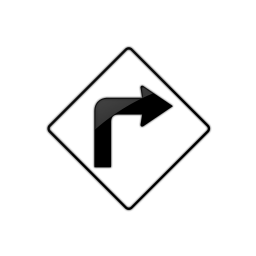 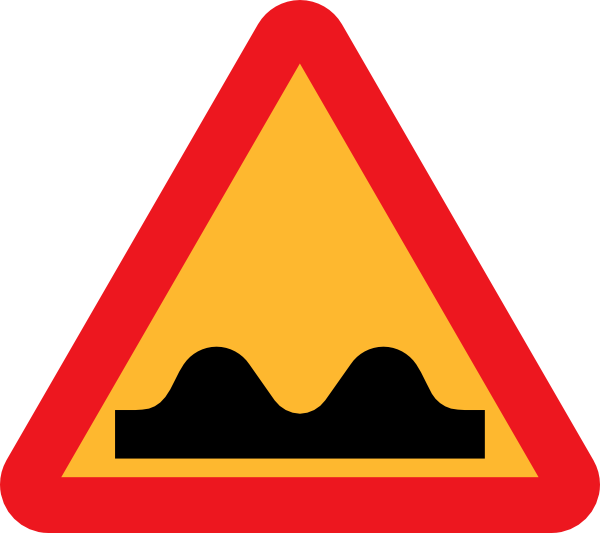 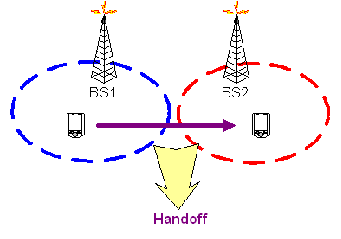 Wi-Fi Hotspots
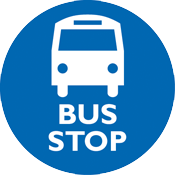 Speed Breaker
Turns
GSM Handoff
Landmarks
10
[Speaker Notes: We introduce the concept of landmarks which are…

Lets see how we can use these landmarks for navigation]
Collect sensor data
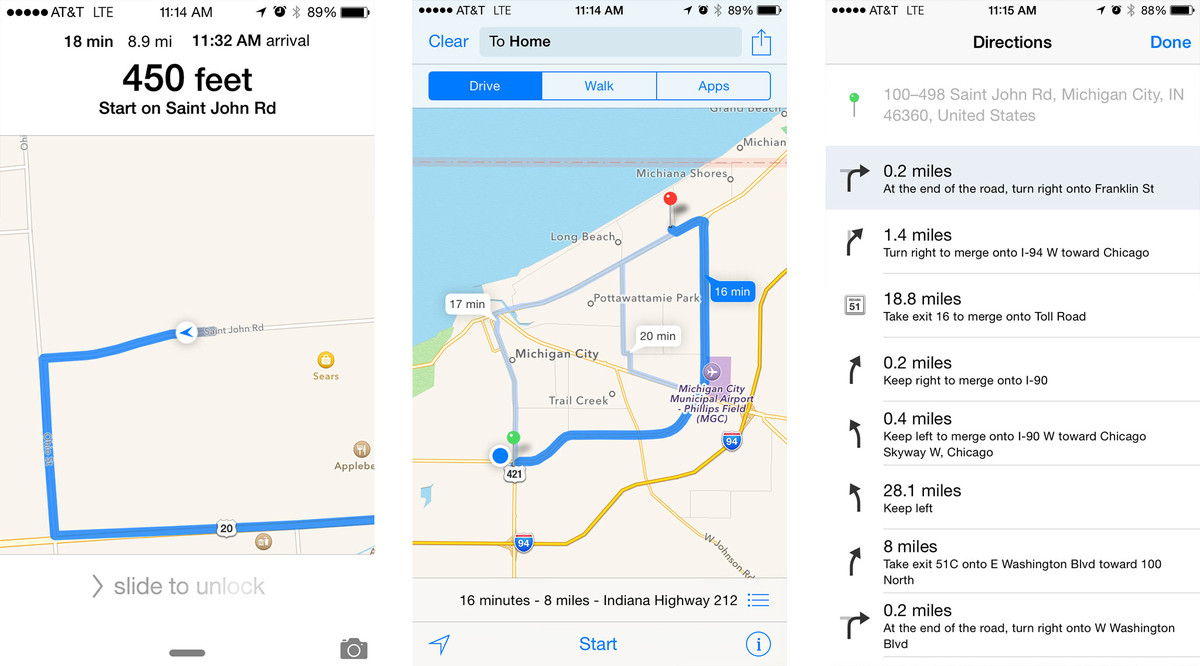 Collect mobile sensor data of a route

When a landmark is encountered, annotate its position
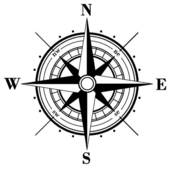 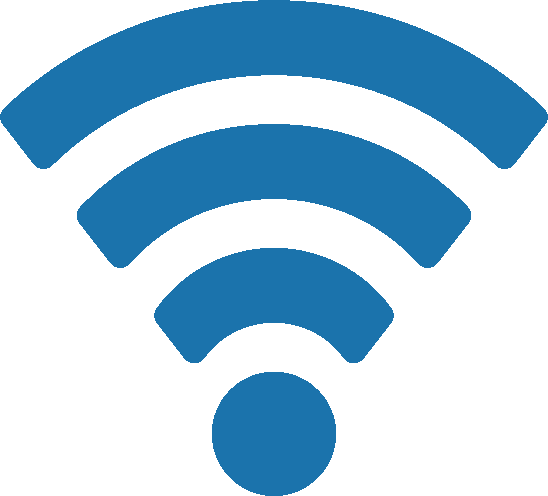 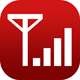 11
Database Generation
Navigation
[Speaker Notes: Let’s assume a route as shown here. The first task to be done is to collect mobile sensor data for the whole route and tag the landmarks to generate the landmark database.]
Database and traversal graph
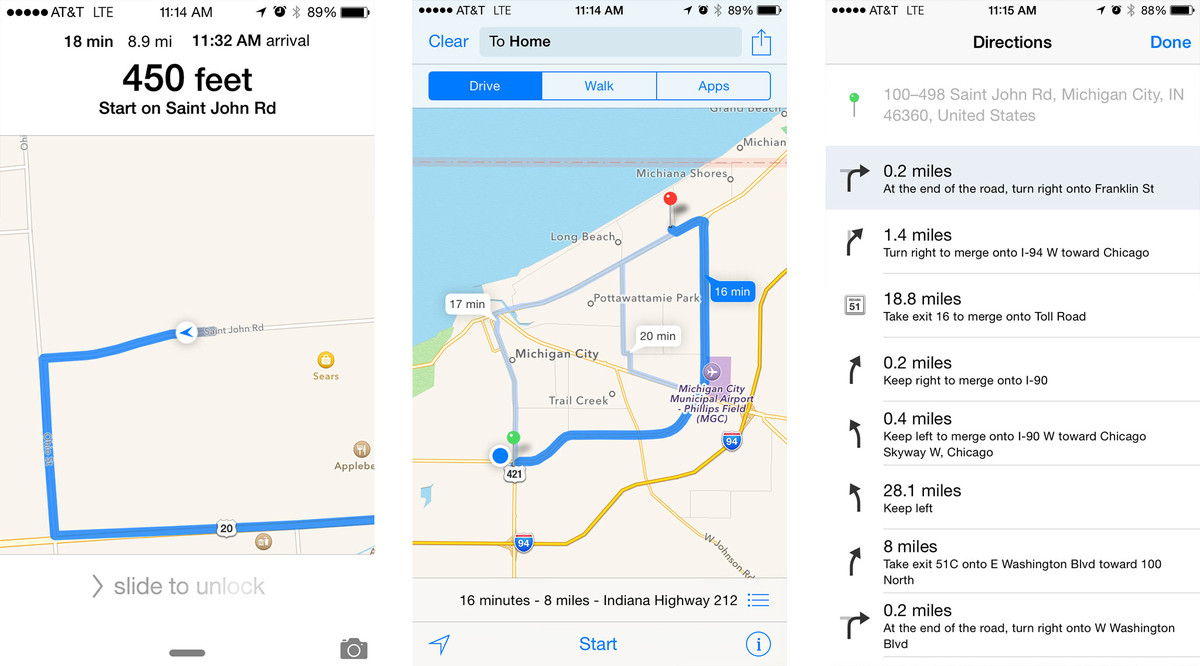 10
S
T
B
5
5
15
W
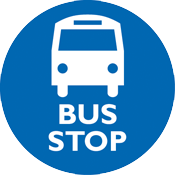 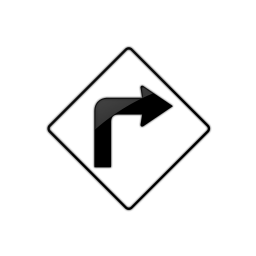 T
8
W
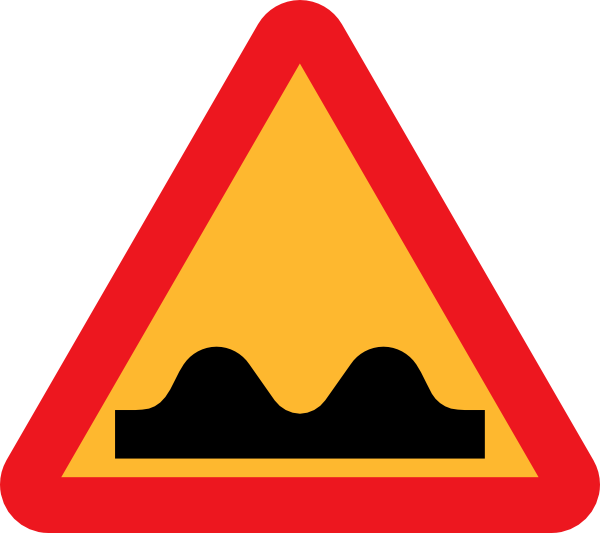 12
S
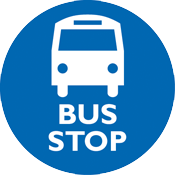 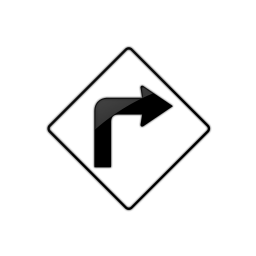 12
Database Generation
Navigation
[Speaker Notes: Once the database is populated, using the information a traversal graph is generated.]
Detect landmark using sensors
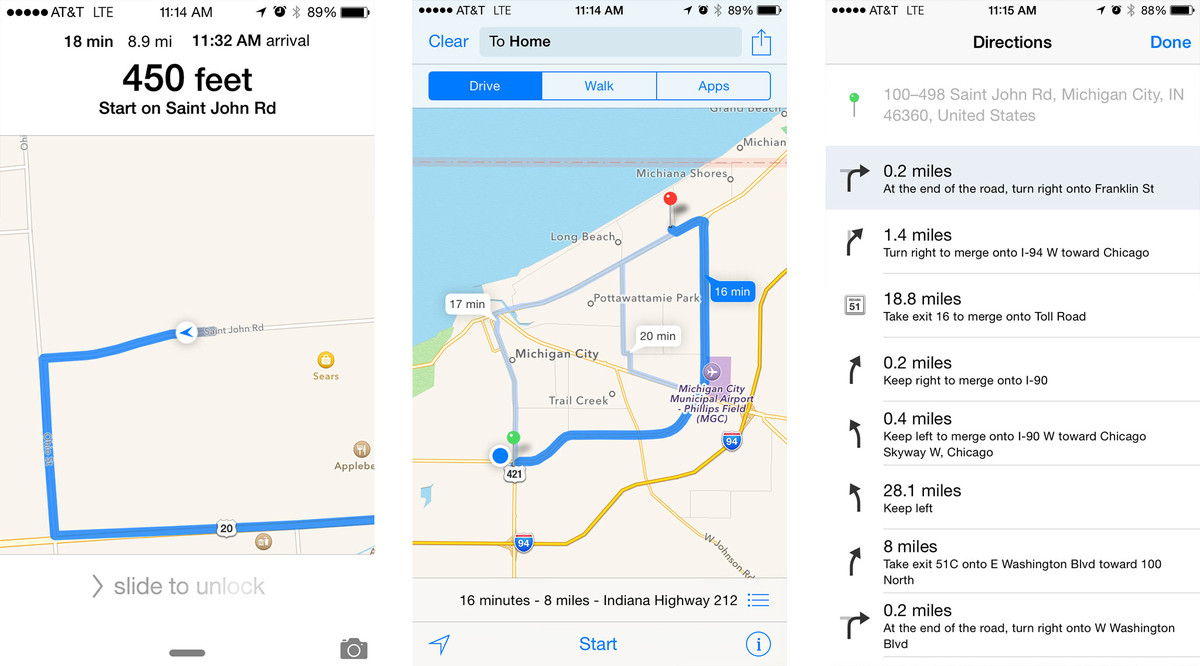 10
S
T
B
5
5
15
W
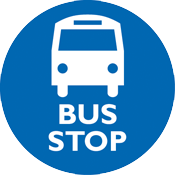 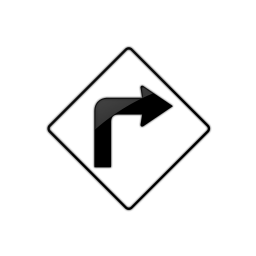 T
8
W
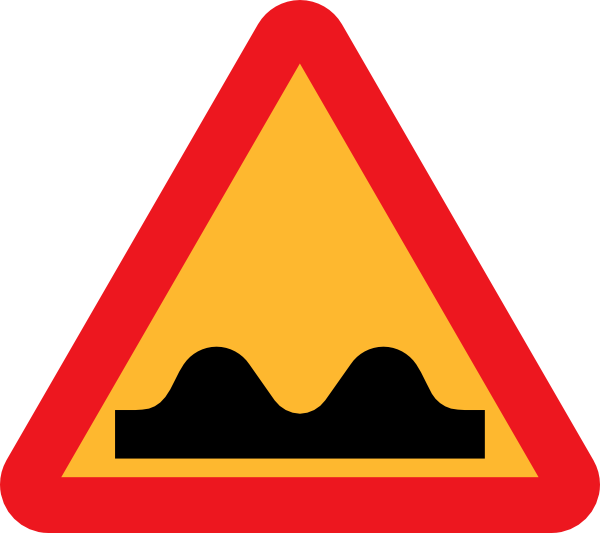 12
S
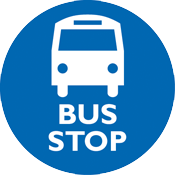 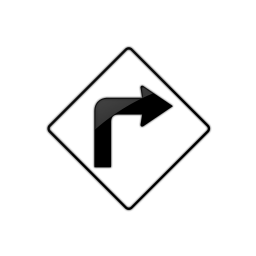 13
Database Generation
Navigation
[Speaker Notes: Now, whenever a landmark is detected, it is matched with that in the graph]
Localize
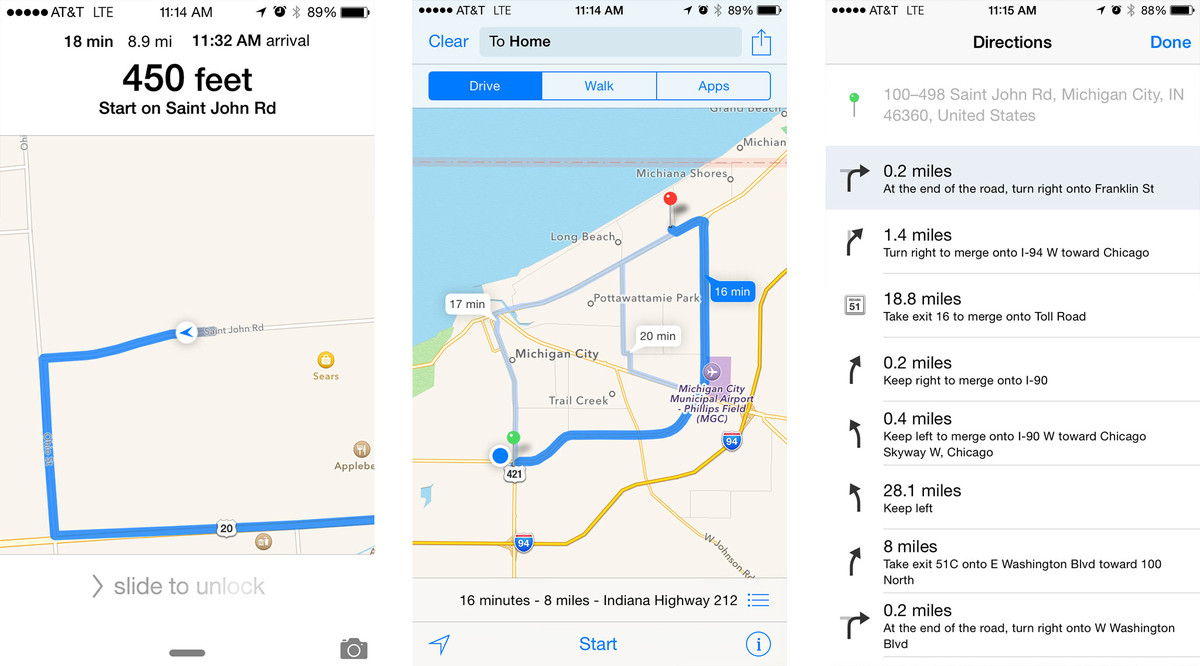 10
S
T
B
5
5
15
W
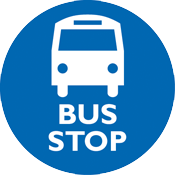 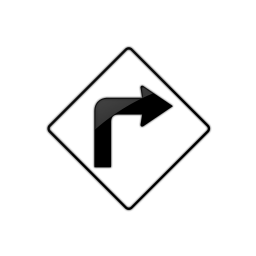 T
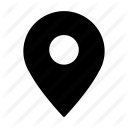 8
W
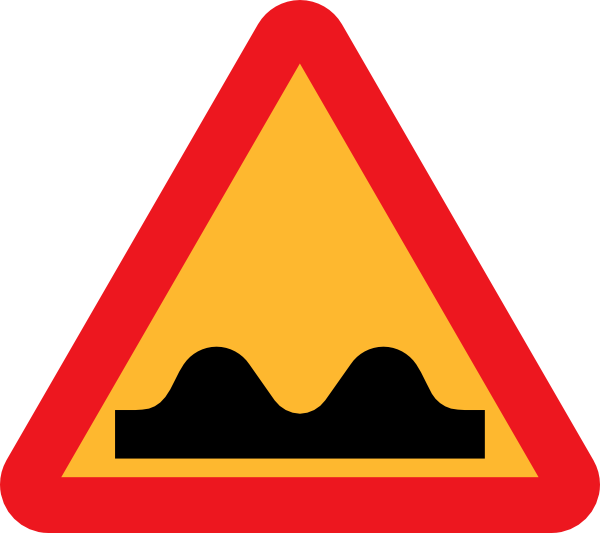 12
S
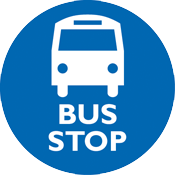 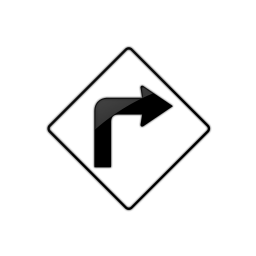 14
Database Generation
Navigation
[Speaker Notes: If matched, the users location is set as that of the landmark.

But, the question arises how many of these landmarks are feasible in our scenario. Lets take a look at the virtual ones.]
Are virtual landmarks feasible?
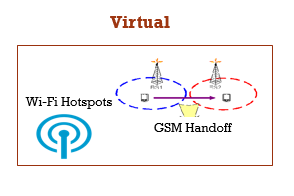 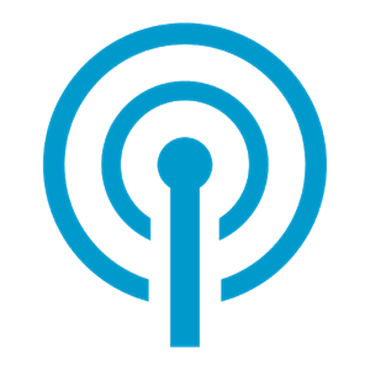 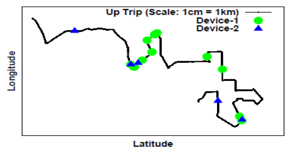 Absence of fixed Wi-Fi hotspots

Only stray hotspots detected
Up
Up Trip
Down Trip
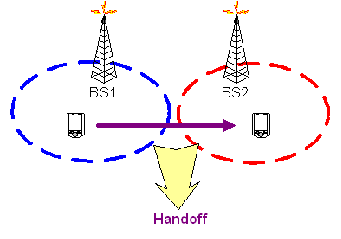 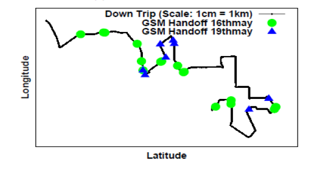 Unplanned placement of cell towers.
15
[Speaker Notes: Absence of fixed wi-fi hotspots render them unusable for our case. Only the unreliable stray ones are detected.

Same is the case with gsm handoffs which are affected by the unplanned placement of cell towers.

Evidently virtual landmarks are not a feasible option. Then what about physical ones.]
What about the physical ones?
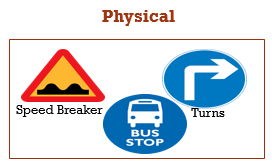 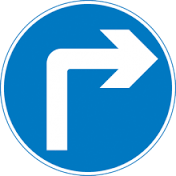 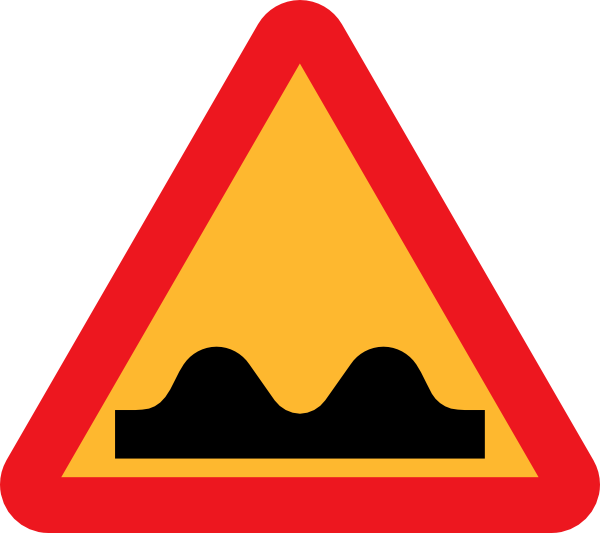 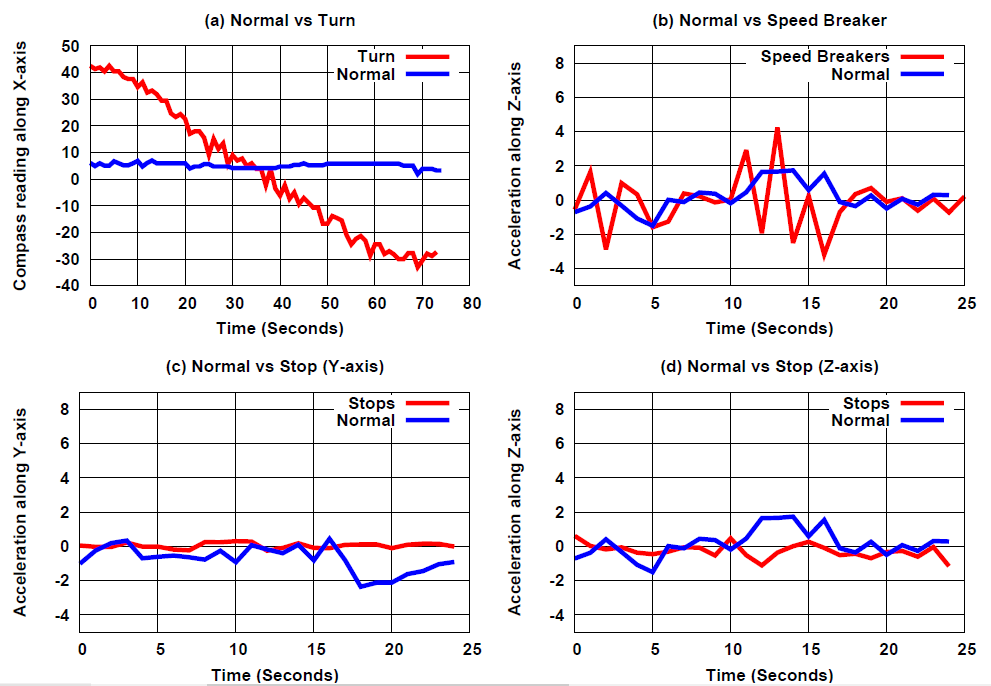 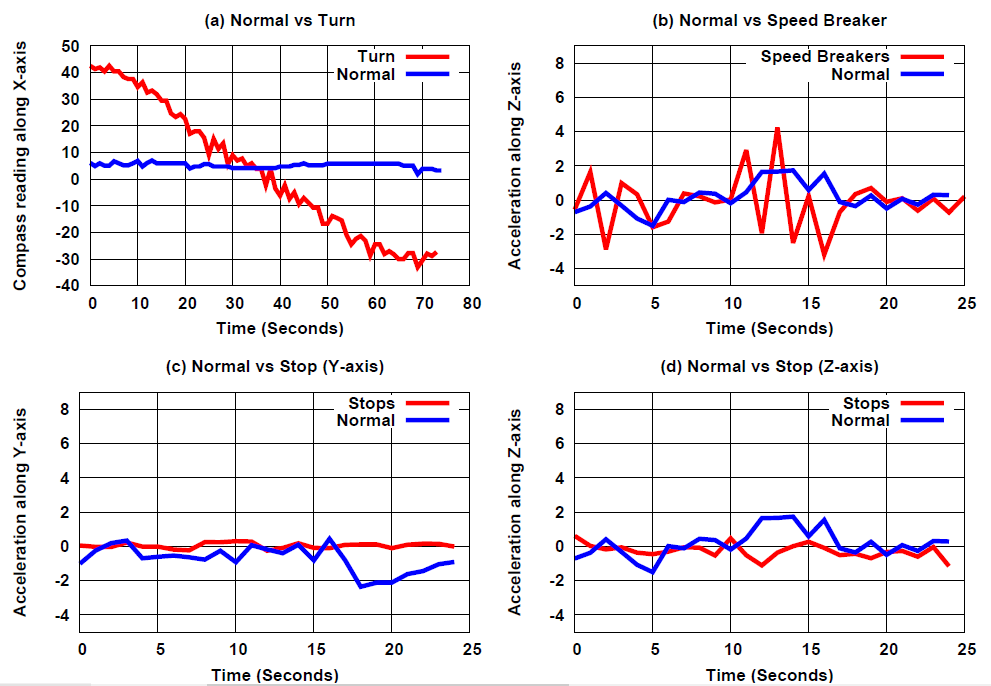 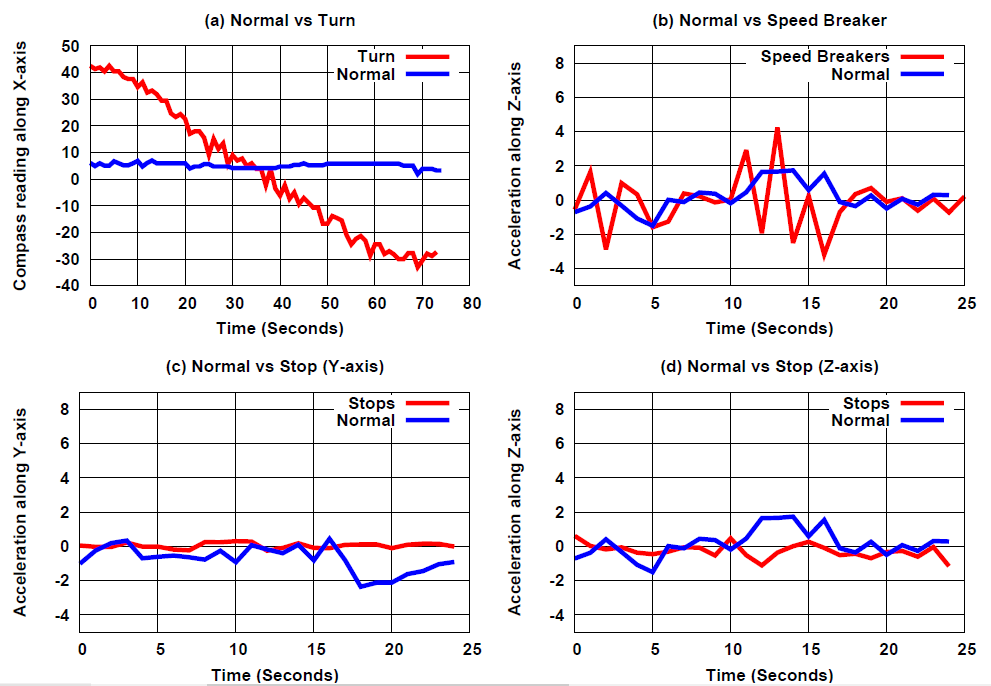 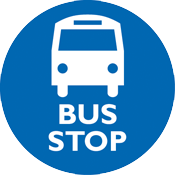 16
[Speaker Notes: It is quite evident that physical landmarks leave specific signatures on mobile sensor data. 

For instance if we take the x-axis readings of a compass

So we can use physical landmarks. But, there’s a challenge here too.]
Localize
W – Stop, T – Turn, B - Breaker
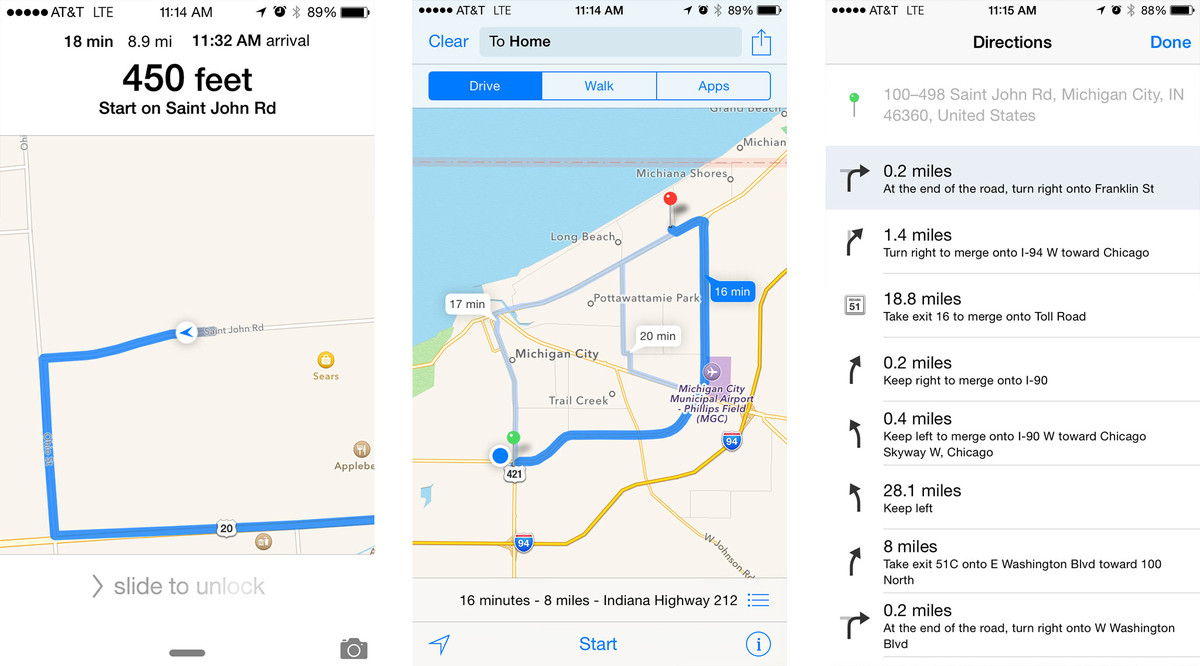 10
S
T
B
5
5
15
W
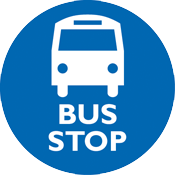 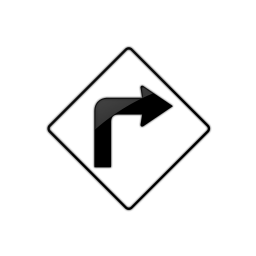 T
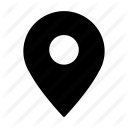 8
W
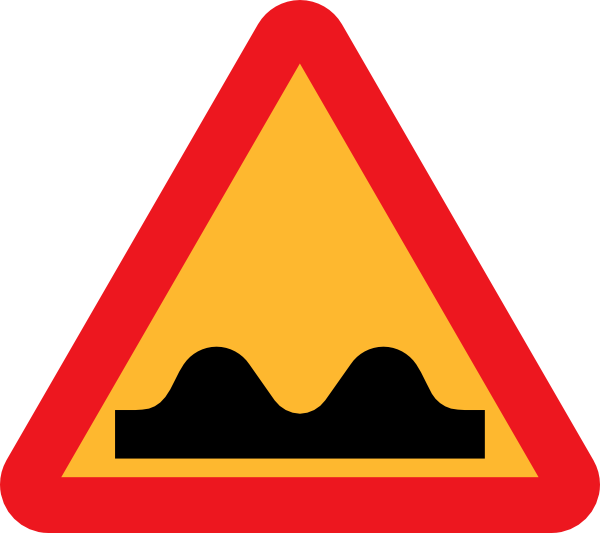 12
S
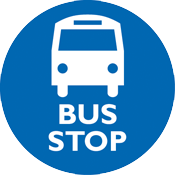 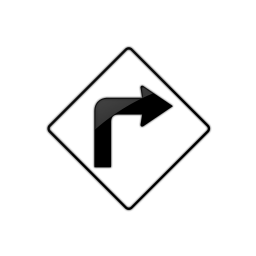 17
Database Generation
Navigation
[Speaker Notes: If matched, the users location is set as that of the landmark.

But, the question arises how many of these landmarks are feasible in our scenario. Lets take a look at the virtual ones.]
An issue with physical landmarks
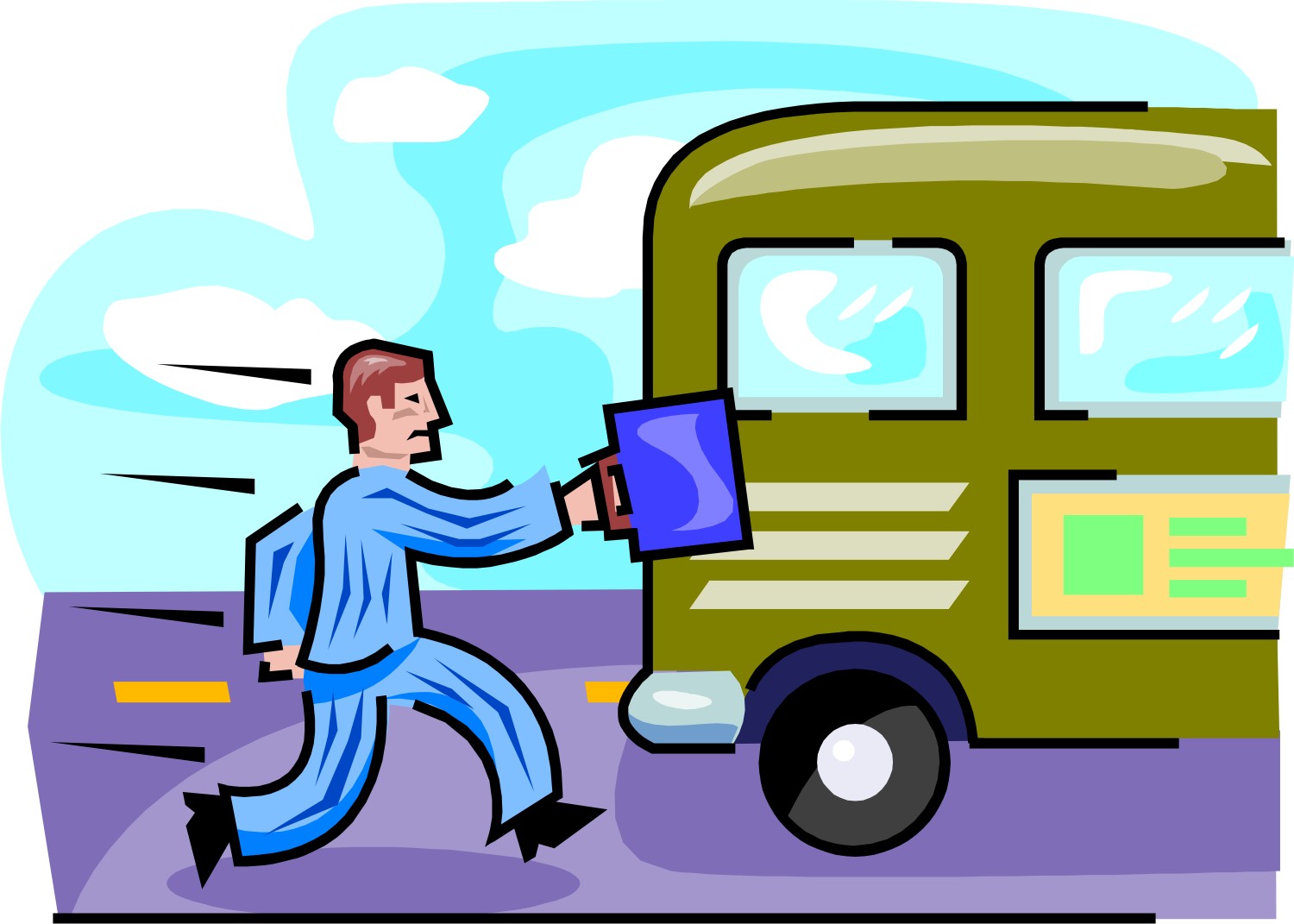 Volatile Landmarks
May or may not occur on a route.
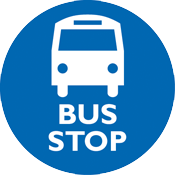 Bus skips a designated bus-stop
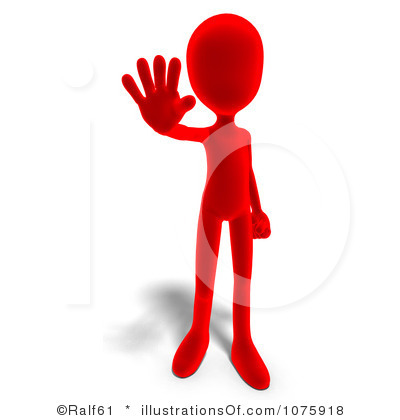 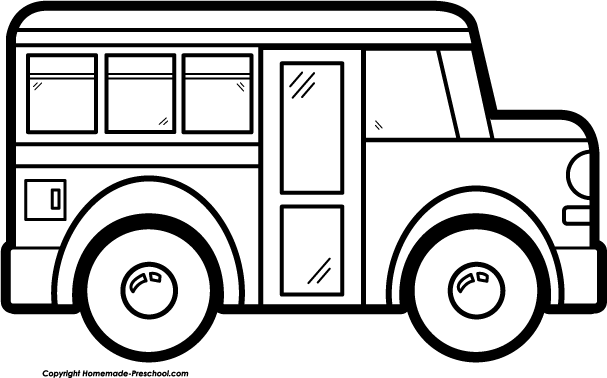 Bus stops at no-stop locations
18
[Speaker Notes: What happens basically is the buses many a times don’t stop at designated stops and sometimes stops at no stop points if the driver sees someone showing a hand to stop the bus. So, we cannot strongly say that whether the bus is going to stop at a bus stop or not. These type of landmarks which may or may not occur on a route are termed as volatile landmarks.
But we cannot do away with these landmarks because then the landmark density of the route will fall considerably. Hence, we need to devise some strategy to handle this issue.]
Handling volatile landmarks
Confidence of Landmarks:  Probability of a bus encountering a landmark given that it has already encountered the previous landmark
Confidence
Guard Interval
Stop-1   {Stop-2, Stop-3, Breaker}
Stop-2
(14min, 0.3)
Breaker
(10min, 0.4)
(23min, 0.3)
Stop-1
(8min, 0.7)
(7min, 1)
(17min, 0.3)
Stop-3
Probabilistic Timed Automata (PTA)
19
[Speaker Notes: We introduce the concept of confidence of a landmark, which is the probability of a bus encountering a landmark given that it has already encountered a certain previous landmark.
Hence, keeping in mind the probabilistic nature of the volatile landmarks, we use a Probabilistic Timed Automata for the traversal graph. 
We had seen the traversal graph only using the time between two landmarks, i.e. the guard interval, here, alongwith that we bring in the confidence parameter.

Consider a condition where the bus has encountered a bus stop and the next landmarks are a bus stop, followed by another bus stop and finally a speed breaker. Here, the two stops are volatile so we see an edge from Stop-1 to stop-2, stop-3 and the breaker, with different probabilities, which is the confidence value. 

With the underlying basic idea set up]
We thus present - urbaneye
Builds Landmark Database
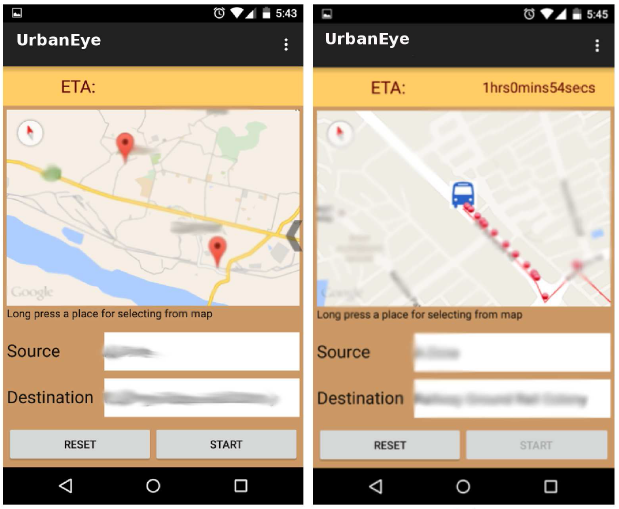 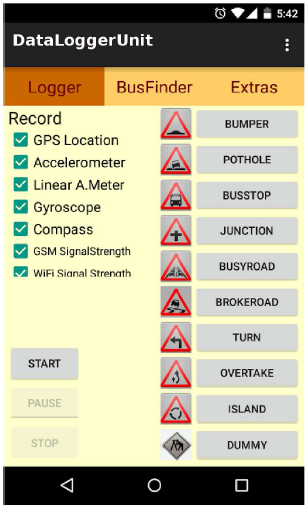 Detect Landmark and Localize
Collect Inertial Sensor Data
Collect Inertial Sensor Data
Generate Landmark Database
Gets Source & Destination
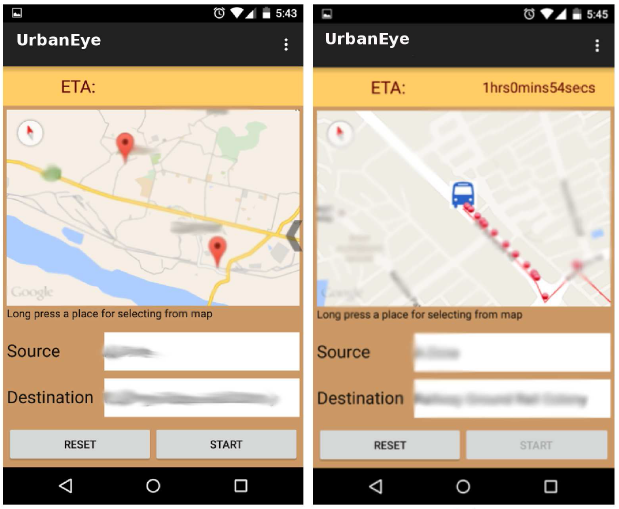 Estimate Time to Destination
Energy–Efficient Navigation
Performs Navigation
20
[Speaker Notes: We present urbaneye which works in two phases. First is using war-driving to collect inertial sensor data and tag landmarks to build up a landmark database.

Second is collecting sampled sensor data to detect landmarks, match the landmark based on the database and localize the user. And then estimate the time to reach the destination based on this.]
Navigation: localization
Sample Sensor Data Periodically
10
S
T
B
5
5
15
W
Landmark Detected
T
Yes
No
8
W
12
Landmark matched in PTA
S
Apply Location Estimation Strategy
No
Yes
Set User Location
21
[Speaker Notes: I now summarize the basic localizing algorithm without going into the details.

Next we see how we estimate the travel time]
Navigation: travel time estimation
S
B
15, 0.4
5, 0.6
T
S
6, 0.6
6, 0.6
10, 0.6
3, 1
10, 0.4
T
S
22
[Speaker Notes: Say there are n = 6 landmarks and m = 3 landmarks has already passed, then the ETA is given as the sum over the product of confidence and guard interval of each edge that can be possibly traversed.]
System architecture
23
War driving: data collection
We collected sensor trails for up and down trips (60 trails) over a month’s duration.
Total coverage of the routes was around 75kms
Different types of devices were used, for e.g. Google Nexus4, Micromax A092, Samsung Galaxy Tab 3
24
experiments
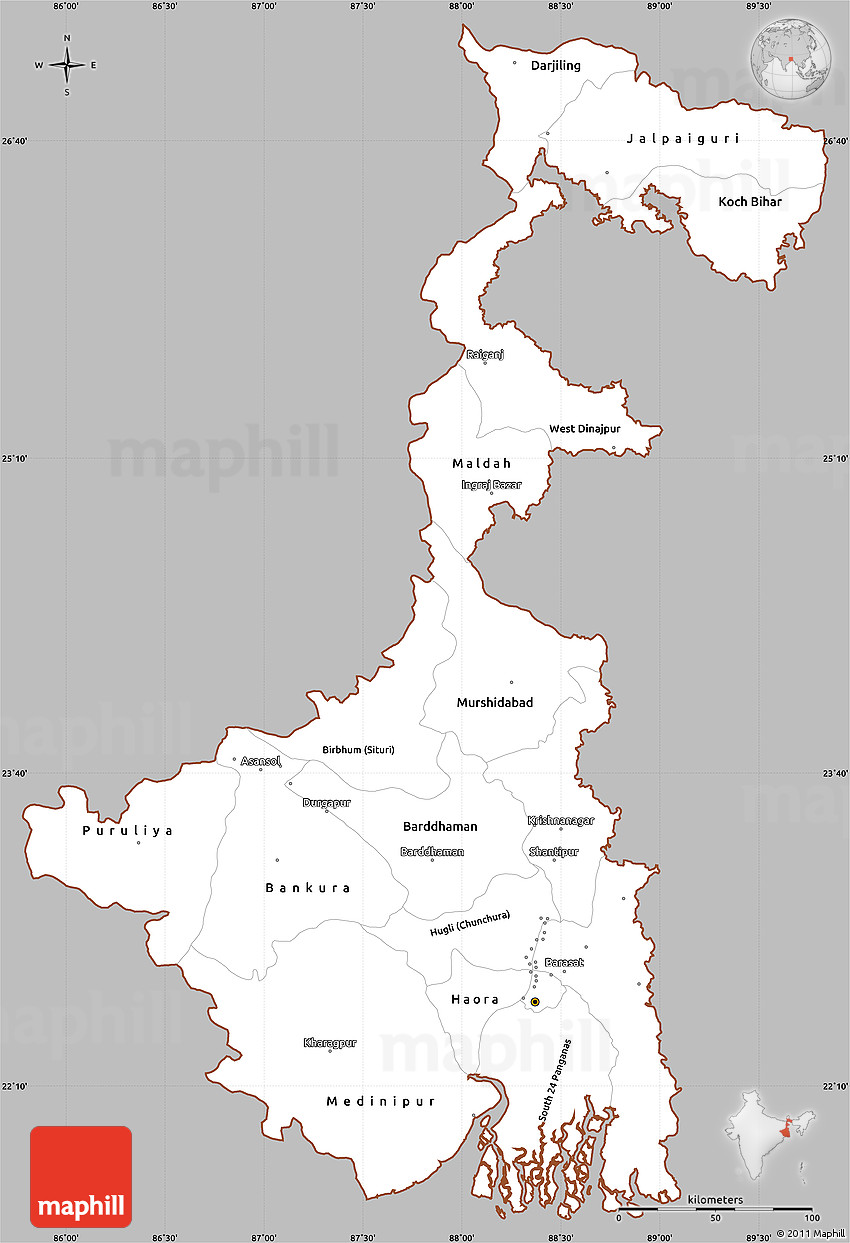 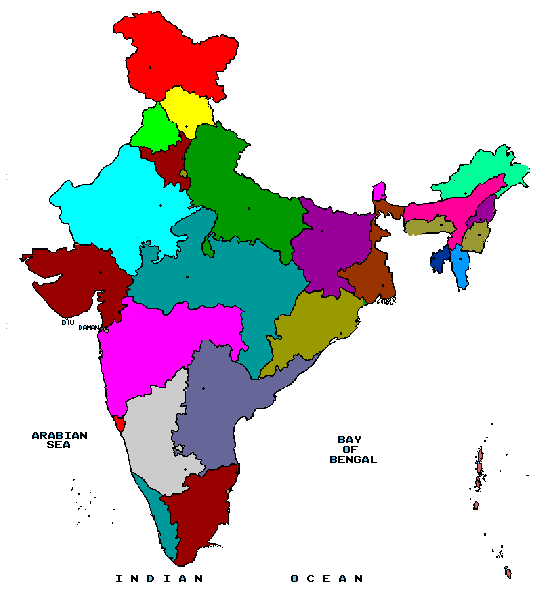 Durgapur
Kharagpur
Kolkata
Kharagpur
25
Evaluation : detection of landmarks
Detection Accuracy for a route in Durgapur
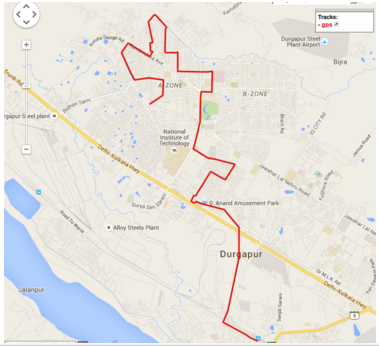 Bus Stops have comparatively low detection accuracy because of volatility

Applying PTA guard intervals reduces the false positive cases considerably
26
*FPE: False positives after elimination by PTA guard intervals
[Speaker Notes: In the first result I would like to show how the detection strategy fairs on a single route.  


Now lets see how the strategies have worked for the 3 cities.]
Evaluation: navigation
Travel time estimate
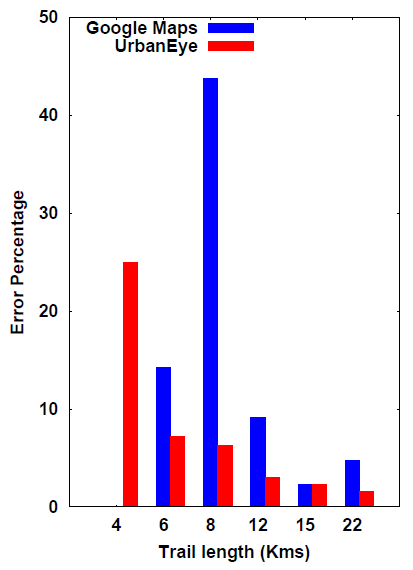 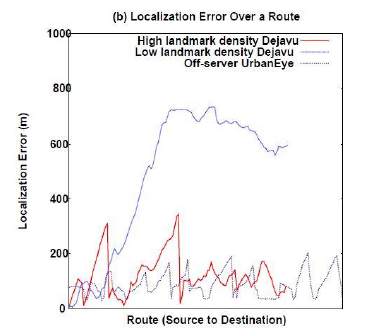 Simulated the bus route for Google Maps
Google Maps doesn’t consider wait time at bus stops
Hence, UrbanEye gives better estimate than Google Maps
Dejavu performs very bad for low density landmarks routes

The average localization error for UrbanEye is 50m
27
Evaluation: energy consumption
On-server UrbanEye consumes 50% less energy compared to GPS

The on-server version consumes same energy as Dejavu

The off-server version consumes 86% less energy than GPS
28
How CAN WE USE it in better way
Using war-driving for generating maps is not scalable
A possible alternate is to crowdsource data from commuters and utilize the same for map generation
29
citymap - Smart-phone based Spatio-temporal Sensing for Annotated Transit Map GenerationSIGPATIAL’17
30
objective
A system which generates a complete transit map of a city through crowdsourcing.
The system annotate different route/road level features on the map like,
Jerkiness of the bus in a route segment
Congestion level in a route segment
PoCs
Probability of sitting on a bus stop at a given time
Achieve this through a mobile app
Intelligently log user data
Automatically sense route signatures like speed breakers, turns (PoCs)
Generate the complete trajectory of the bus using only inertial sensor data
31
objective
A system which generates a complete transit map of a city through crowdsourcing.
Reconstructing Bus Route
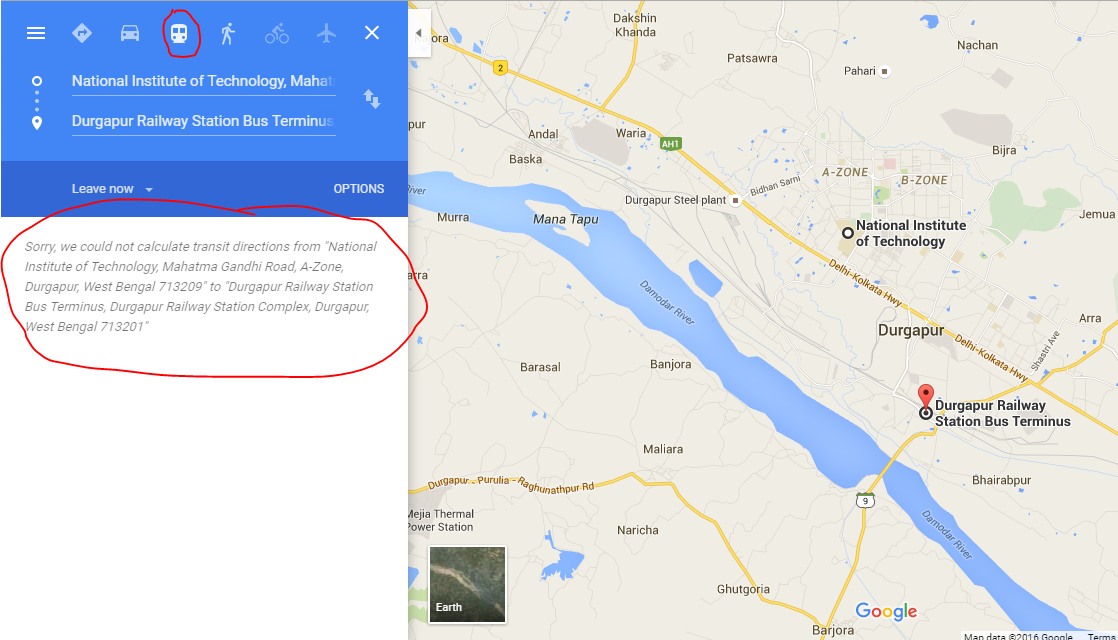 No Data in Google Transit
32
Collect sensor data
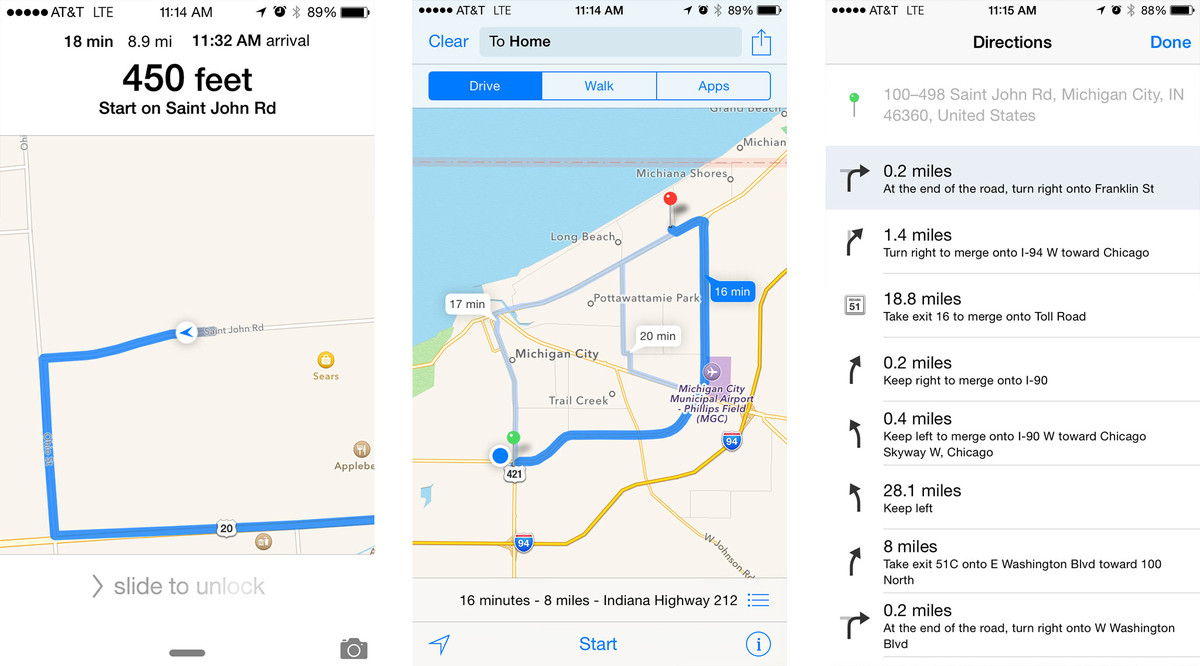 Collect mobile sensor data of a route which the user travels on

When a PoC is encountered, annotate its position

Performed automatically by the data collection application with zero user intervention.
33
Database Generation
Map Generation
Collect: detect PoCs
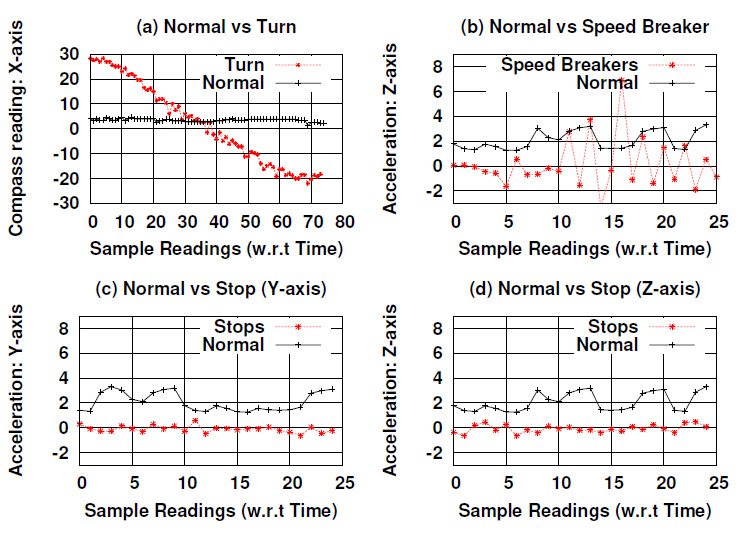 Sensors give specific signatures for different PoCs which can be detected using some threshold.

However static thresholds create issue in identification in several scenarios.
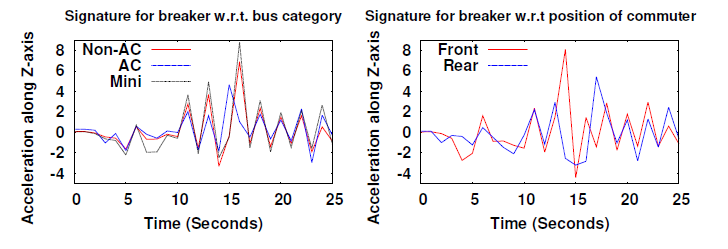 Impact on speed breaker signature in different scenarios
34
Build Database of PoC
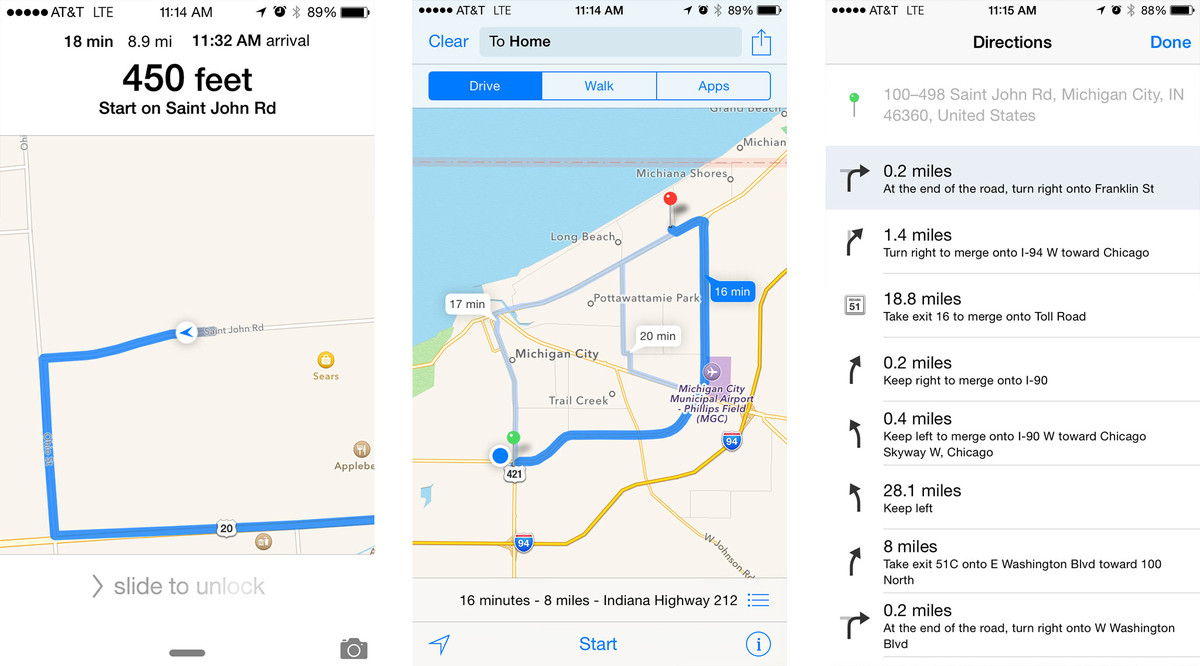 Store PoC information in the database.
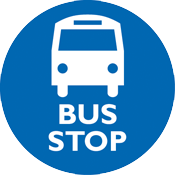 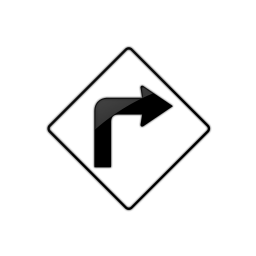 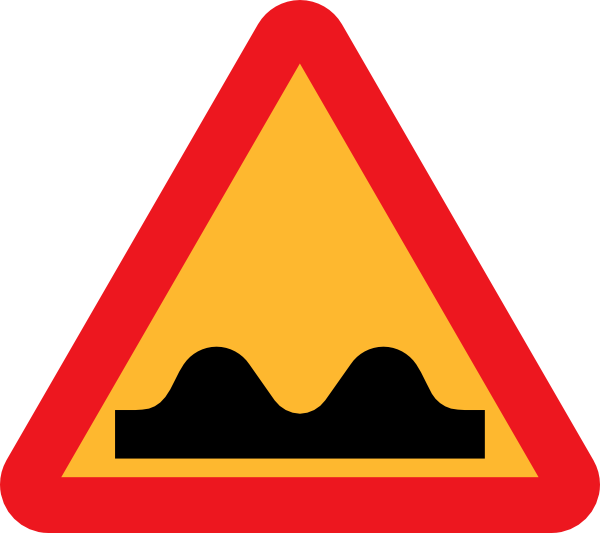 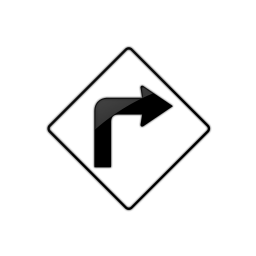 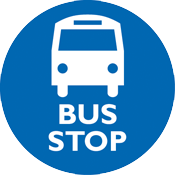 35
Database Generation
Map Generation
Generate route trajectory
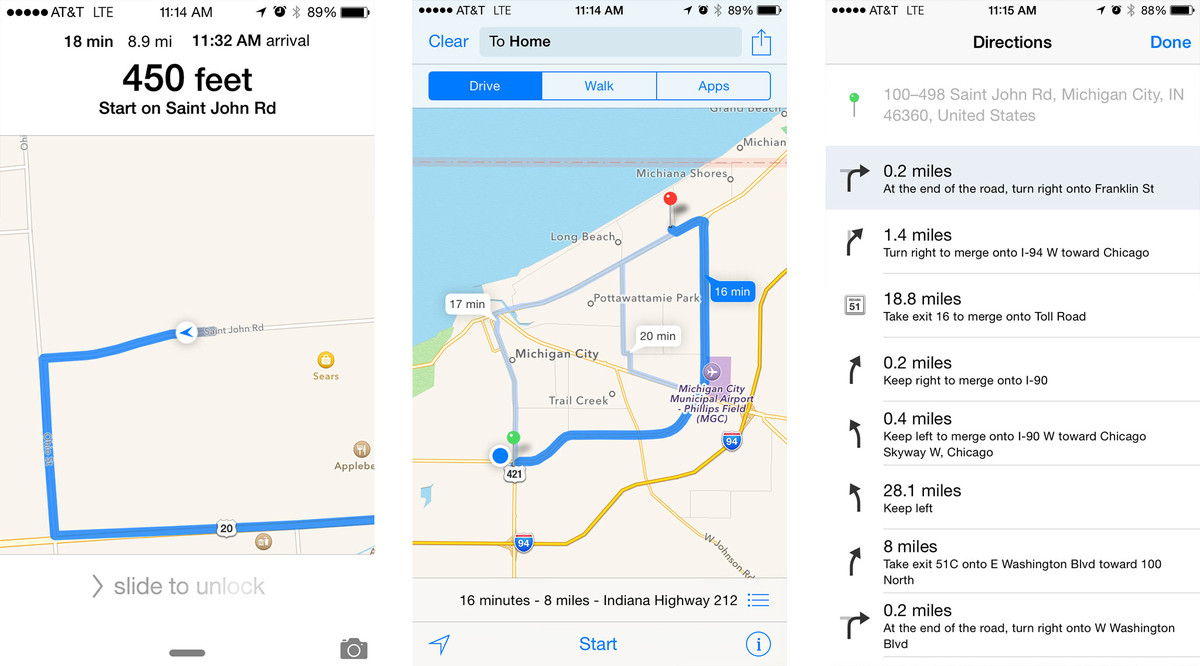 Place detected PoCs as anchor points on the trajectory

Estimate intermediate GPS Coordinates to generate complete trajectory of the user
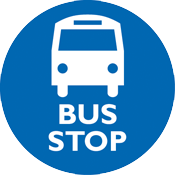 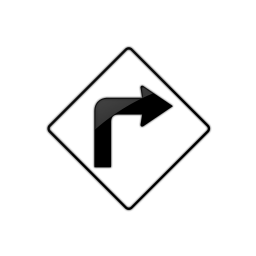 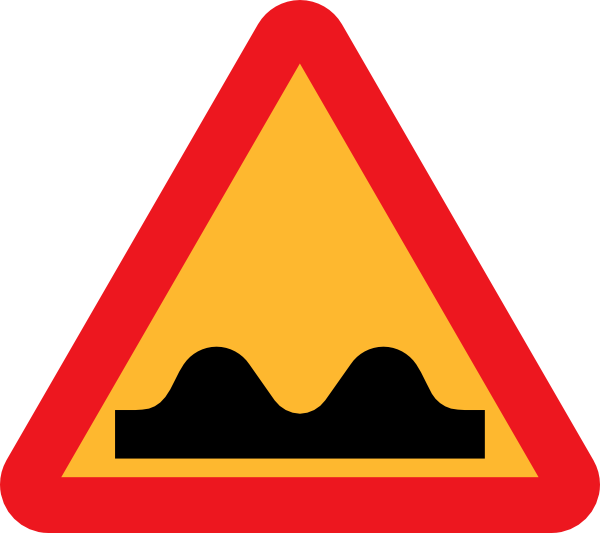 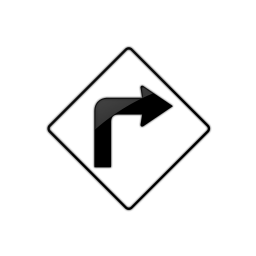 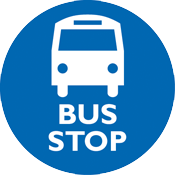 36
Database Generation
Map Generation
Trajectory generation
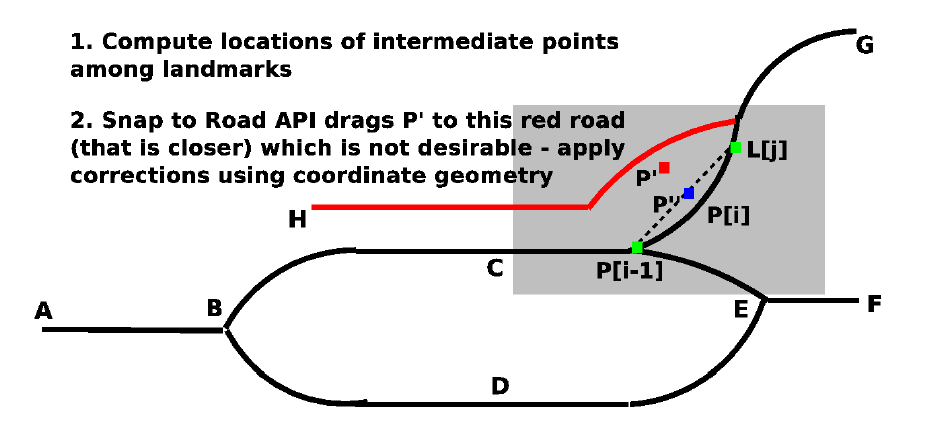 Approach:
Use Vincenty’s Formula to estimate a point P’
Bring the point closer to the desired road, at P’’, using Coordinate geometry approach
Use Snap-to-Road API to drag point to road
37
Map stitching for complete route
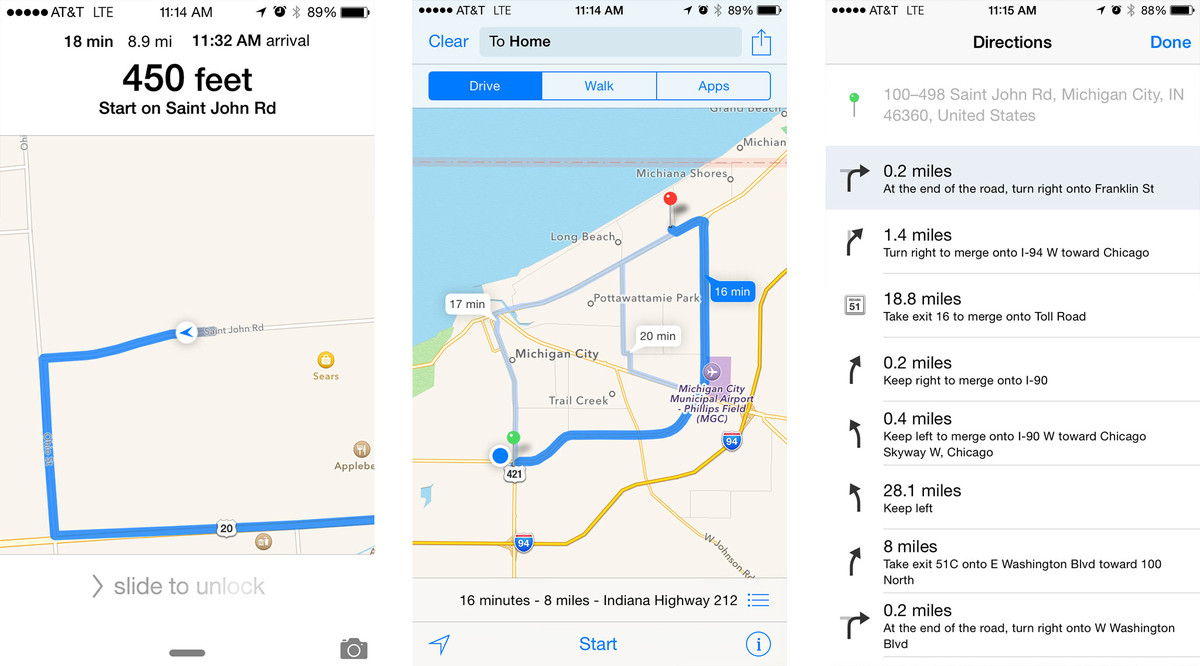 Not all users travel the complete route

Need to stitch the routes of multiple commuters to generate complete route. (User 1 and 2)

Trails from other overlapping routes should not be considered (User 3)
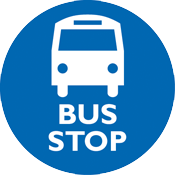 User 3
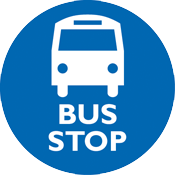 User 1
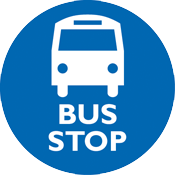 User 2
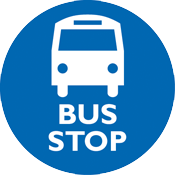 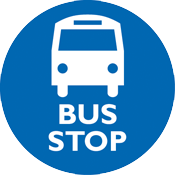 38
Database Generation
Map Generation
Map stitching
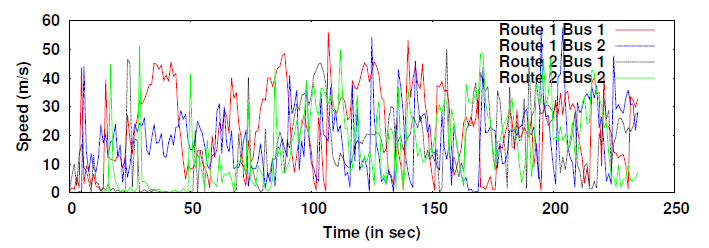 Variation of speed over two different routes for two different buses
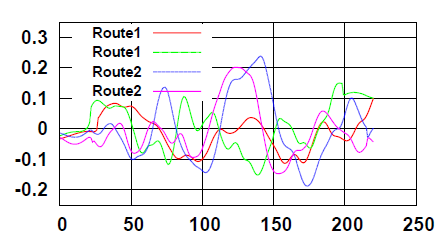 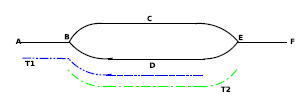 Stitching of routes
Variation of speed after DWT for different data
Every route can be classified using a set of features like speed of vehicle, waiting time at bus stop, jerkiness of the bus
We use DWT to cluster trajectories belonging to same bus route
Stitch the trajectories together to generate the complete route
39
Map stitching for complete route
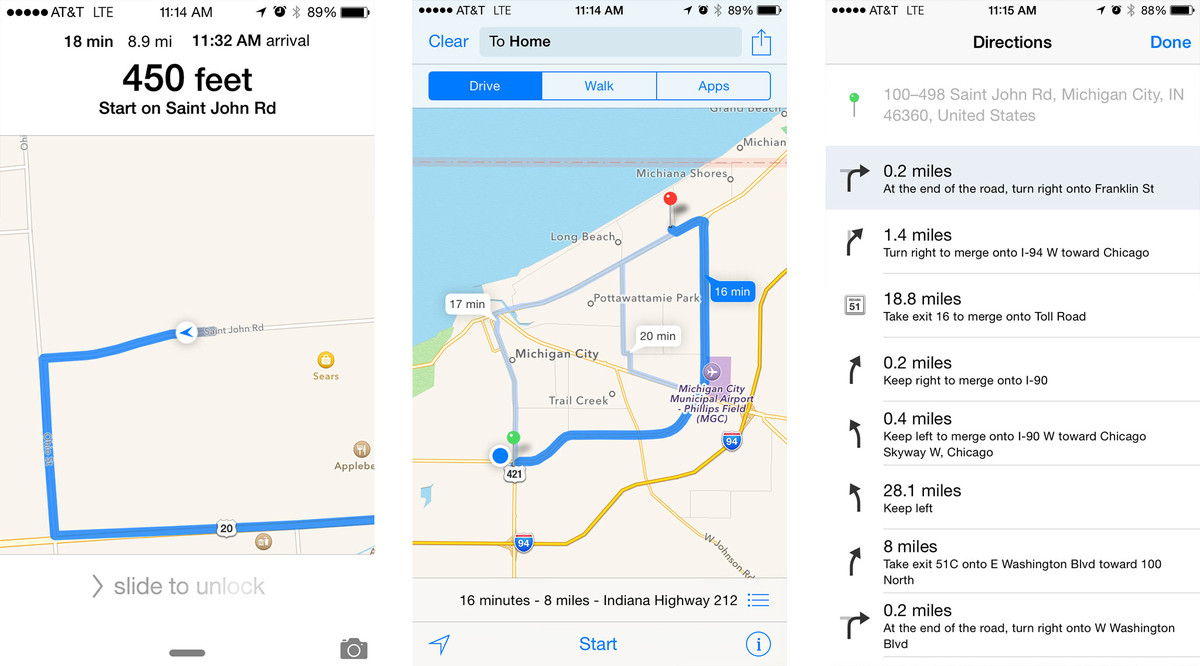 Identify trajectories belonging to same route.

Stitch these trajectories to generate complete route
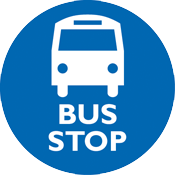 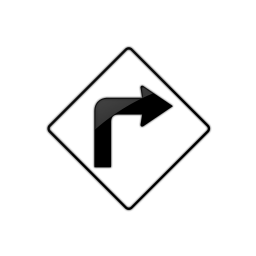 User 1
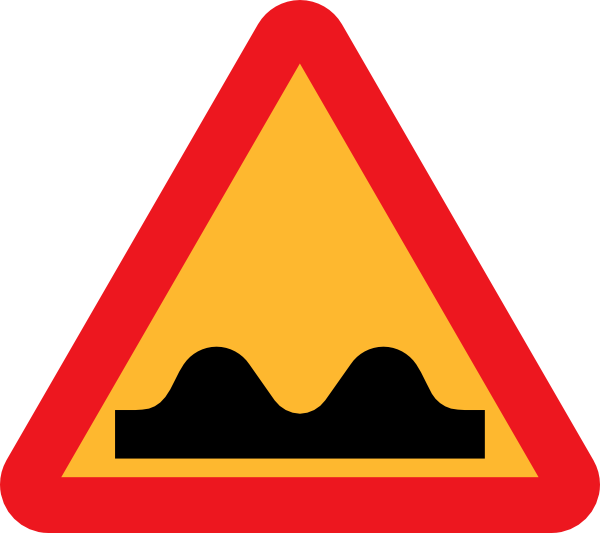 User 2
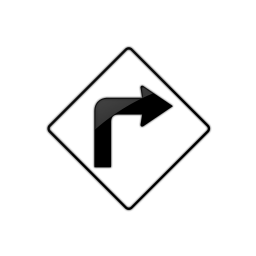 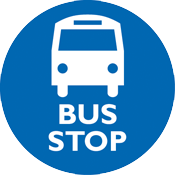 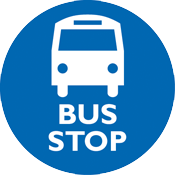 40
Database Generation
Map Generation
Collect: smart data logging
Identifying user in bus
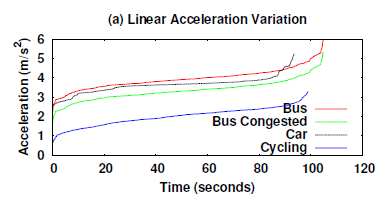 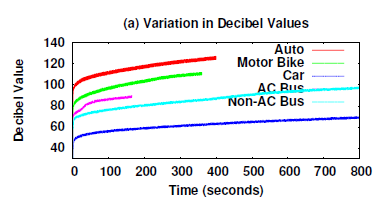 Signature of the acceleration along y-axis for different modes
Variation in sound data for different motorized vehicles
Logging at bus stop
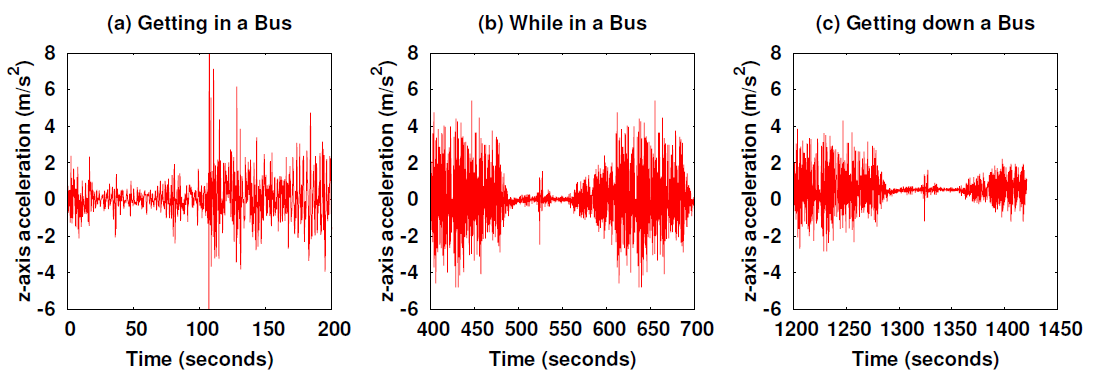 41
Vertical acceleration values to identify the events when the user is traveling by a bus
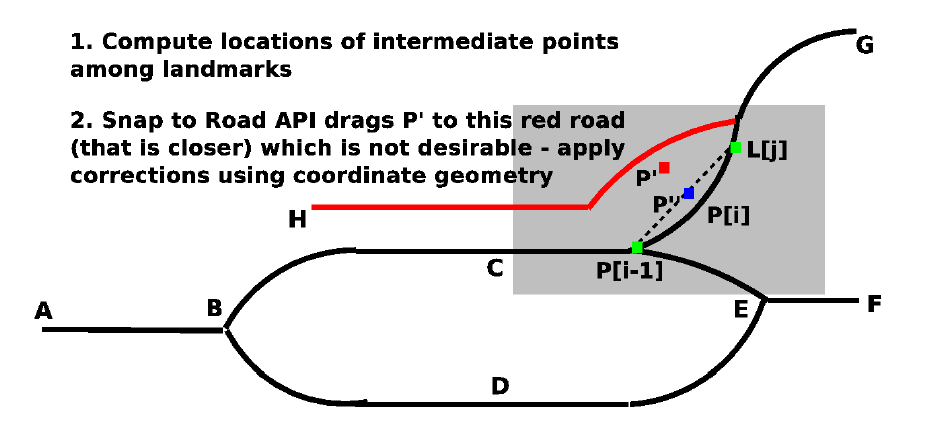 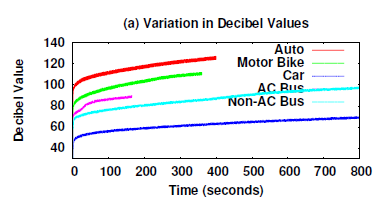 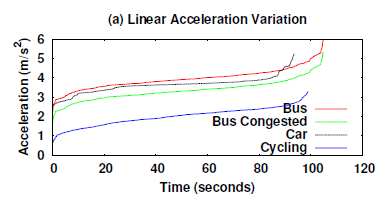 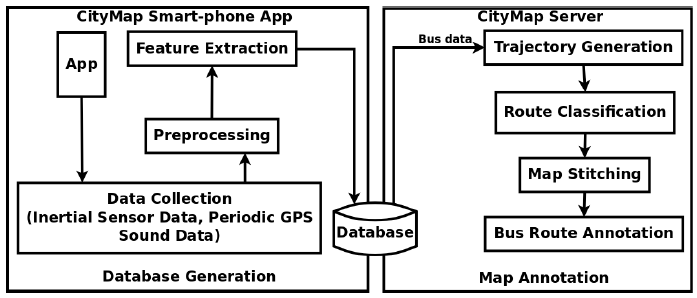 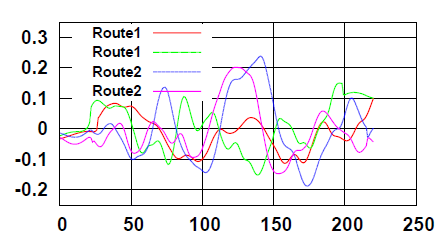 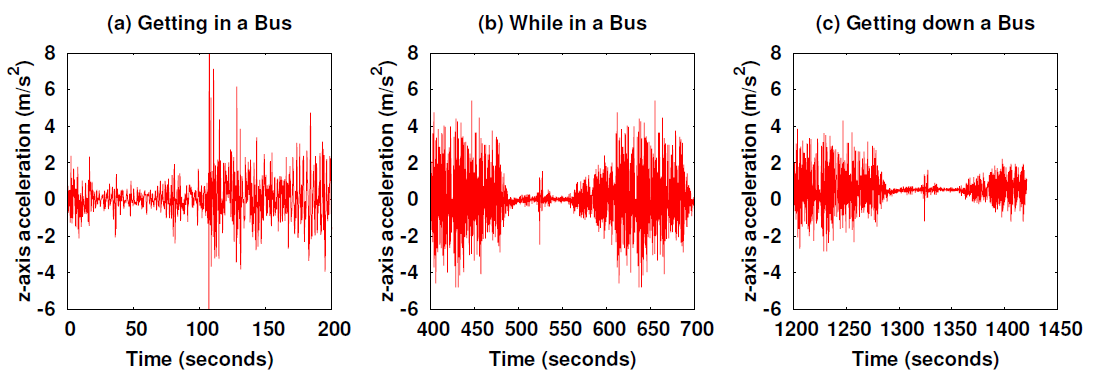 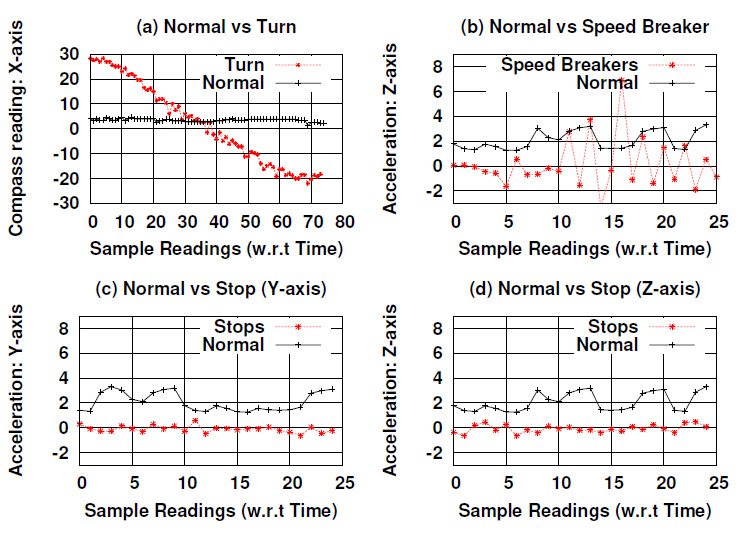 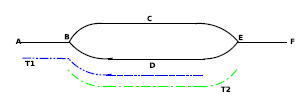 System Architecture
experiments
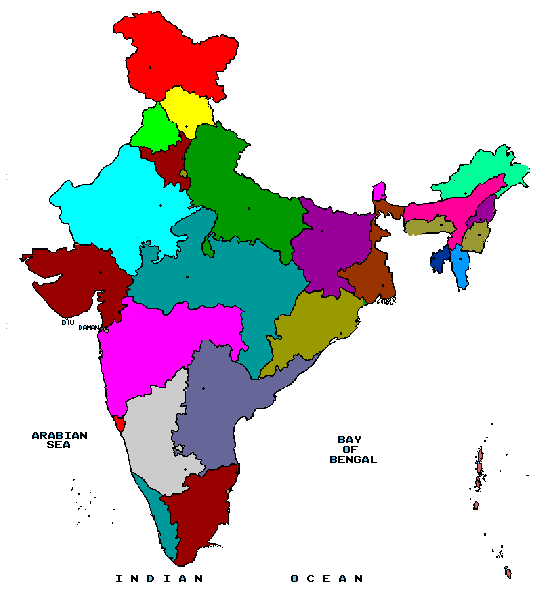 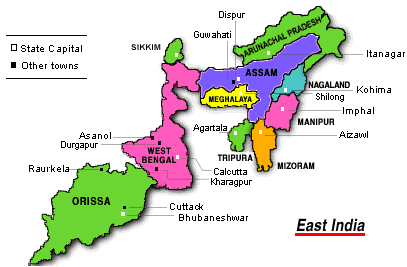 Durgapur
Kolkata
Bhubaneswar
43
results
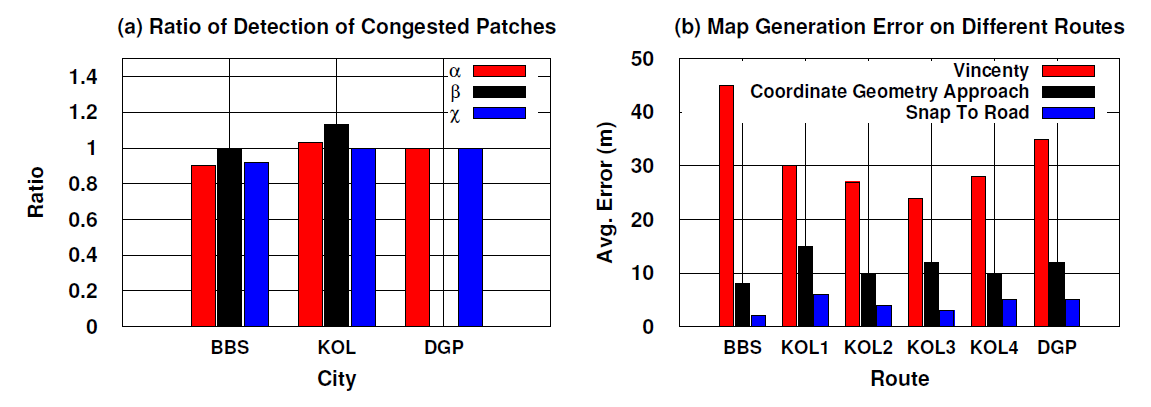 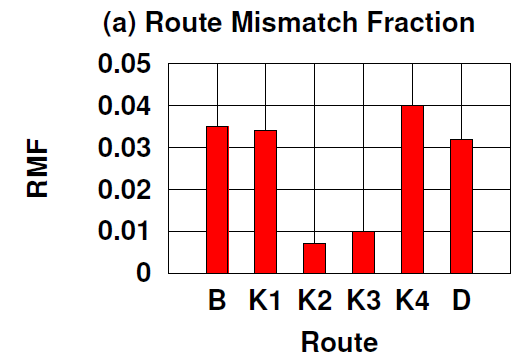 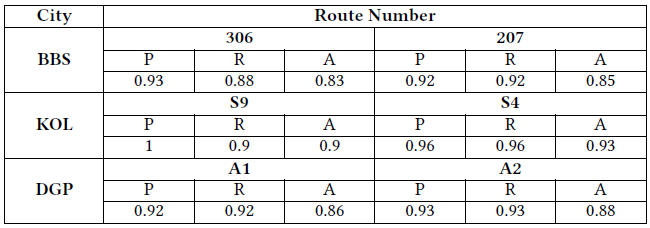 44
Accuracy of Bus Route Differentiation
results
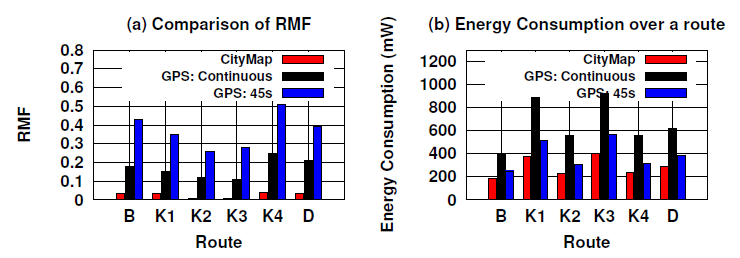 Comparison with the competing system 
(Route Mismatch Fraction; Energy)
45
DISCUSSION
The generated map can be utilized as an infrastructure for a large set of public transit based applications like
Navigation application
Route Recommendation application
Dynamic Rerouting application
46
conclusion
47
CNeRG, CSE Dept, IIT Kharagpur
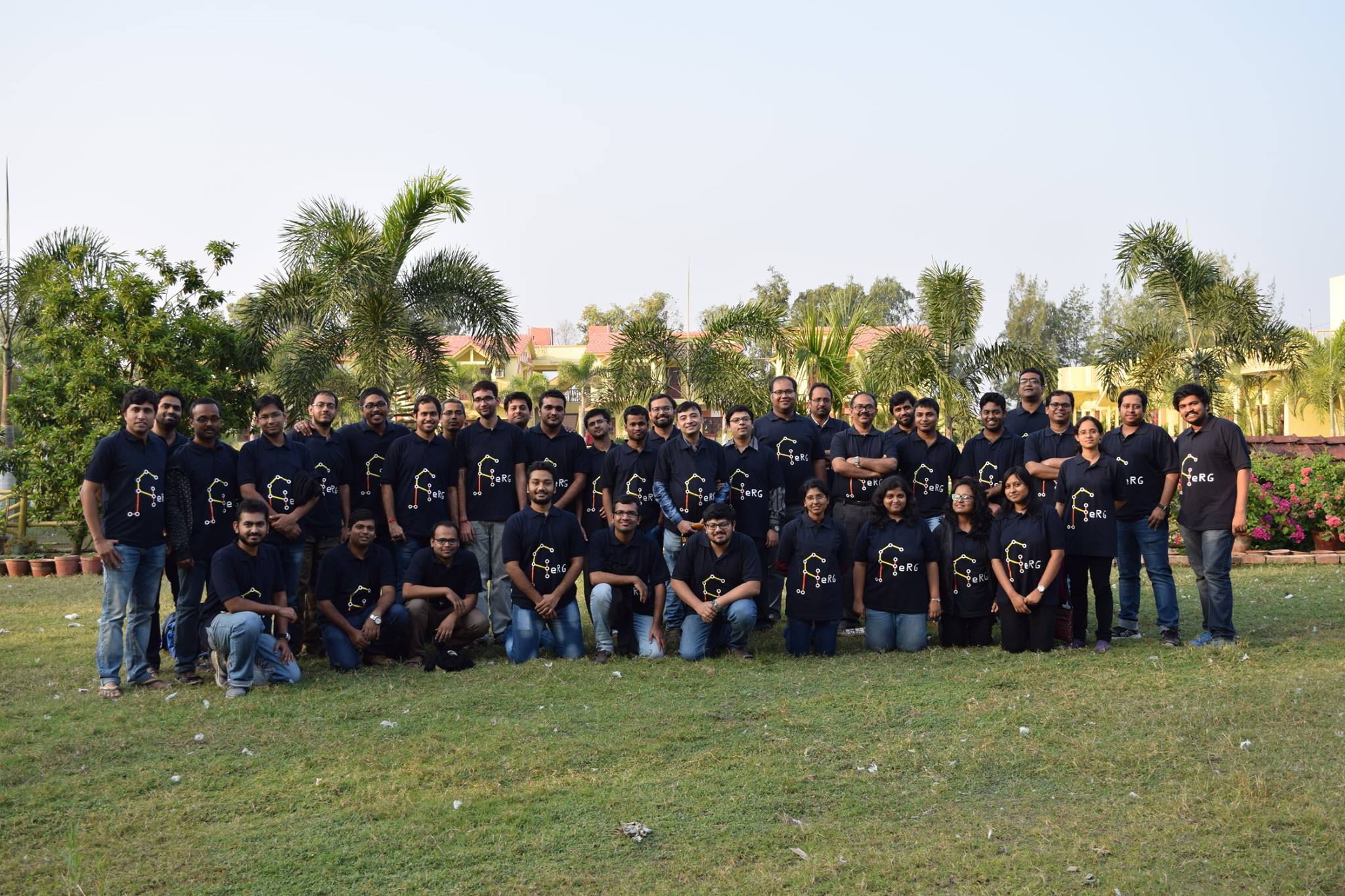 Thank you!
Follow the work of Complex Network Research Group (CNeRG), IIT KGP at:
Web: http://www.cnerg.org/
Facebook: https://facebook.com/iitkgpcnerg
Twitter: https://www.twitter.com/cnerg
49